1
Konteneryzacja oczami .NET developera
Mateusz Bryll, Engineering Manager
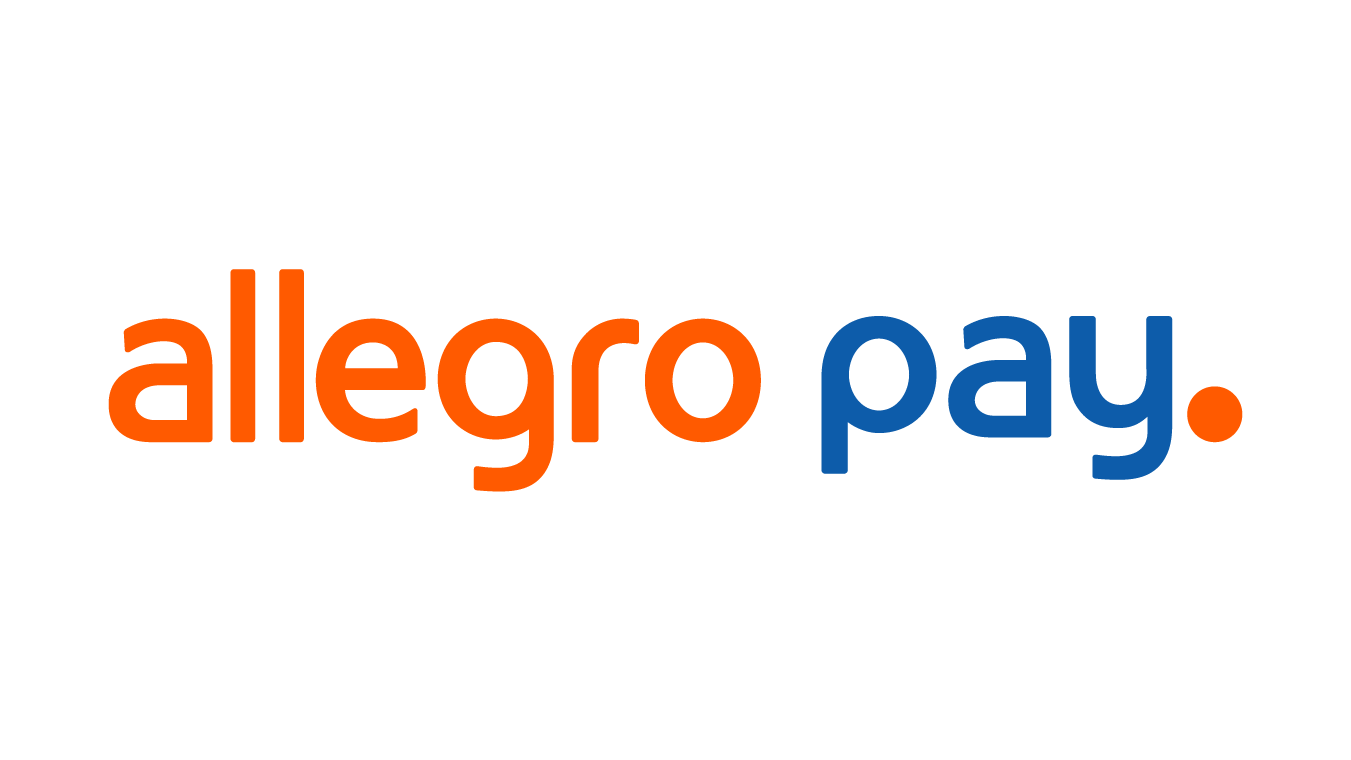 2
O mnie…
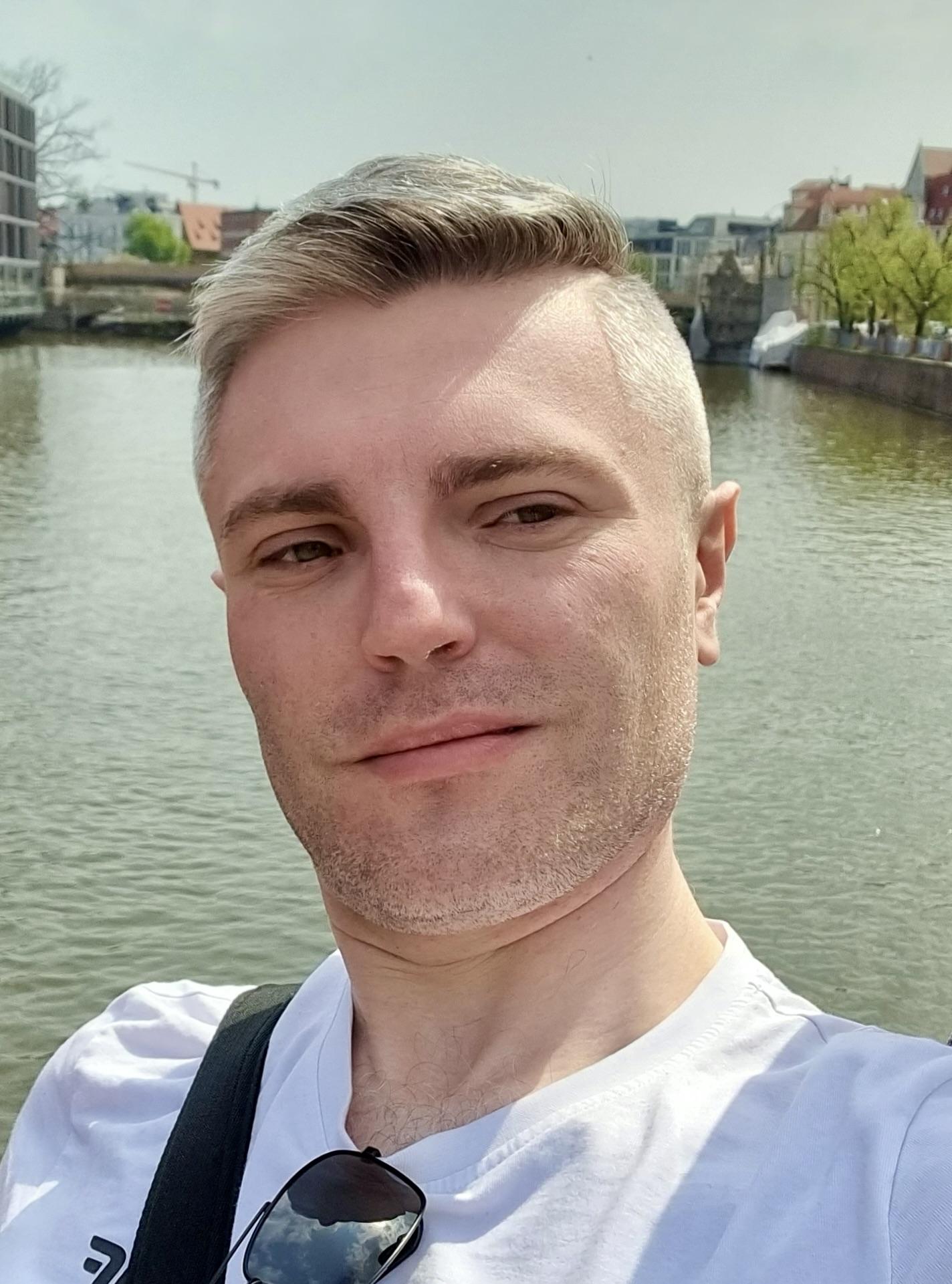 Mateusz Bryll, Engineering Manager
Jestem leaderem zespołu Snatch, w którym na co dzień opiekujemy się dwoma obszarami pracy w Allegro Pay:
Onboarding nowych klientów do usługi.
Procesy związane z kontem użytkownika po onboardingu.

Zespół znajduje się w kilku lokalizacjach:
Warszawa
Kraków
Wrocław
Poznań (tutaj można mnie spotkać)

Oprócz tego programista, mentor, człowiek orkiestra.
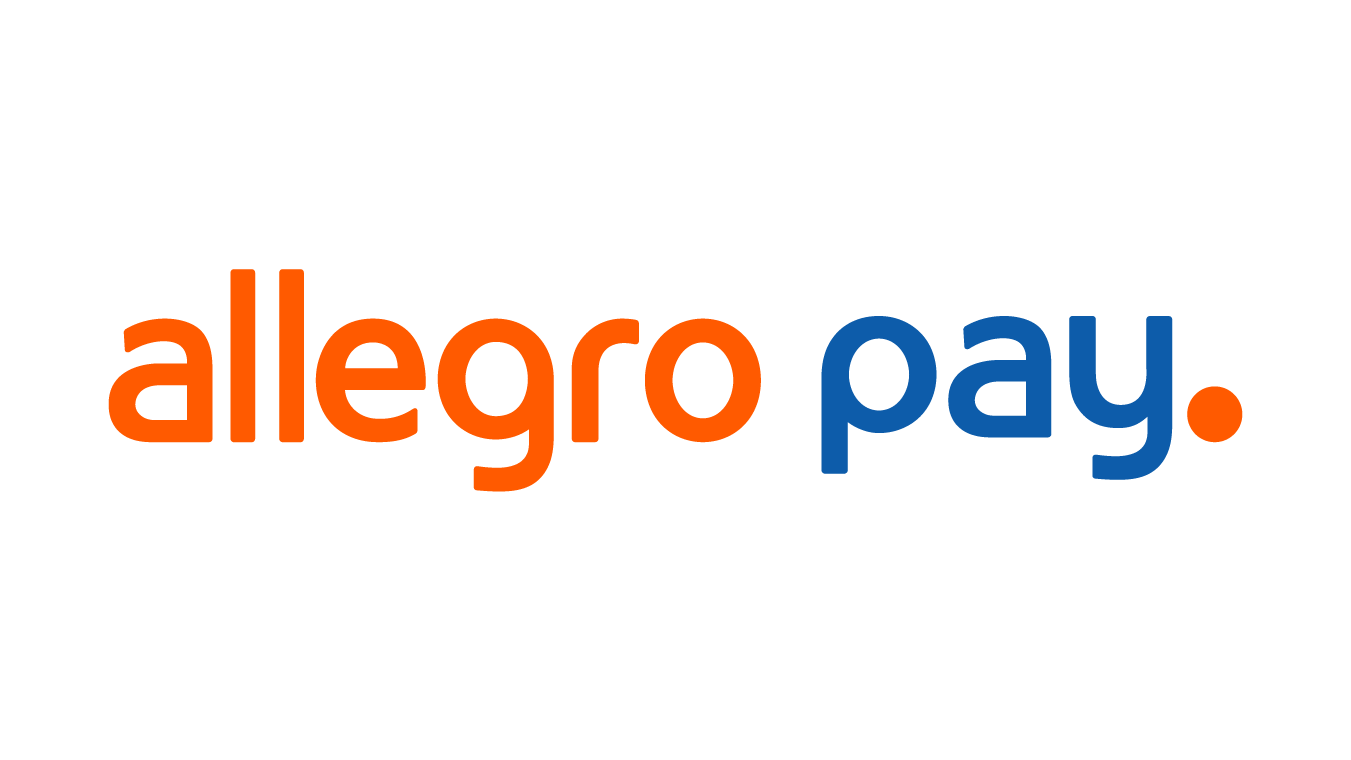 3
Agenda
Teoria
Czym jest docker?
Docker CLI
Jak pracować z dockerem?

Praktyka
Jak pracujemy?
SLDC i DevOps
Gdzie i jak można użyć dockera?
Czym jest kubernetes i jak jest używany?
Jak mogę użyć wiedzę z prezentacji w projektach na uczelni?
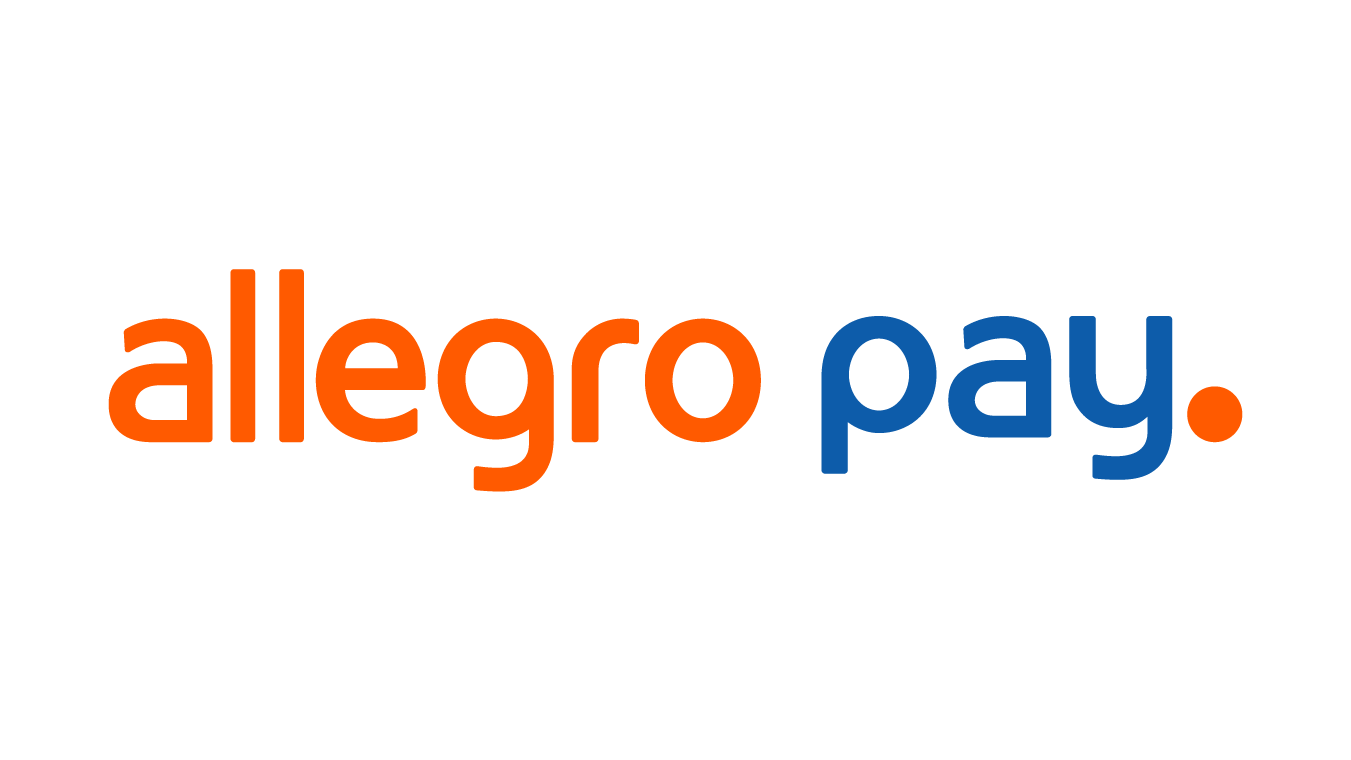 4
Teoria
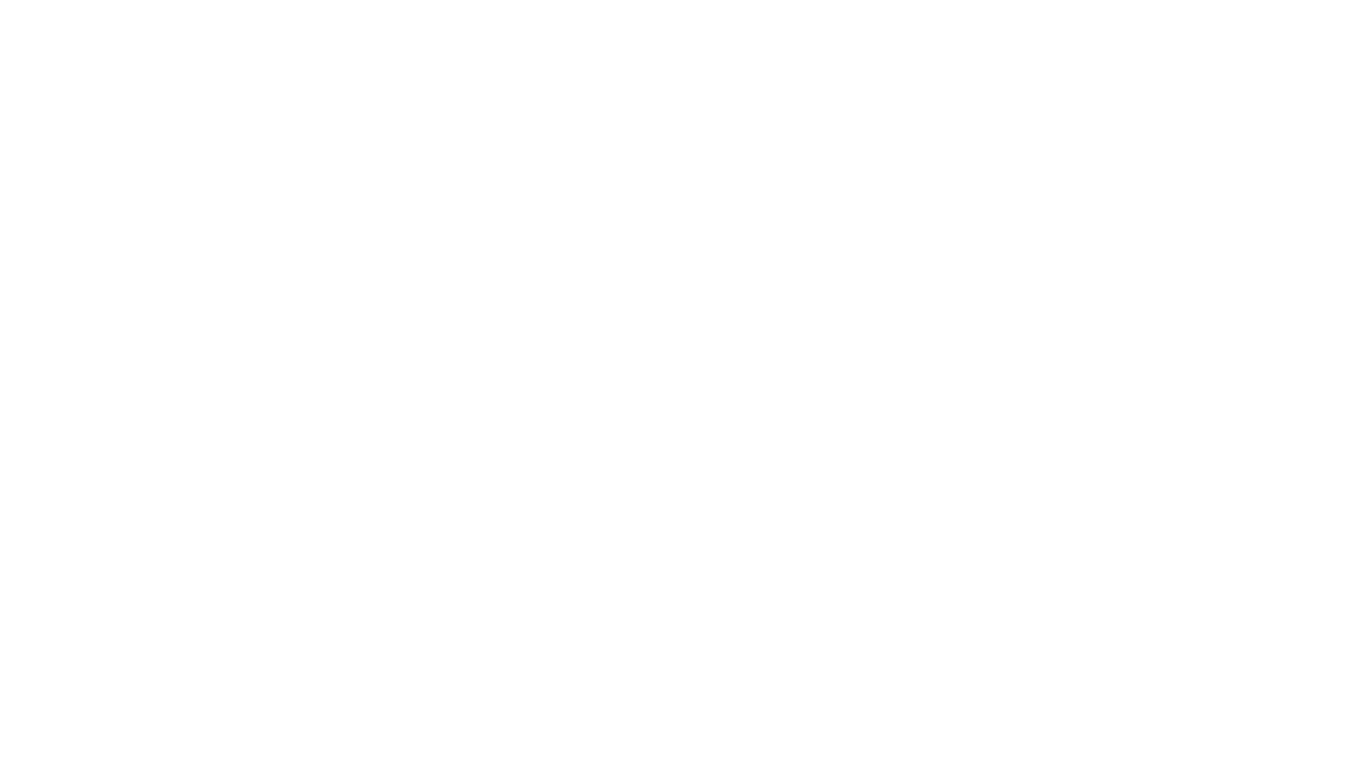 Teoria
5
Docker vs Maszyny Wirtualne
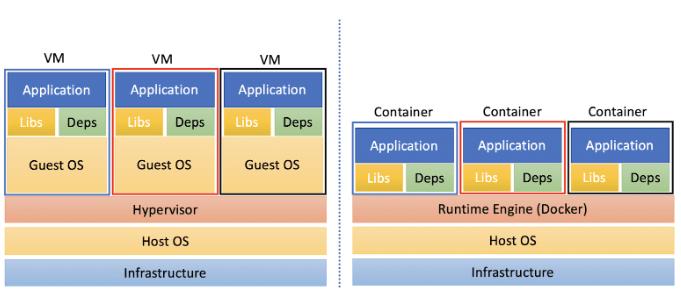 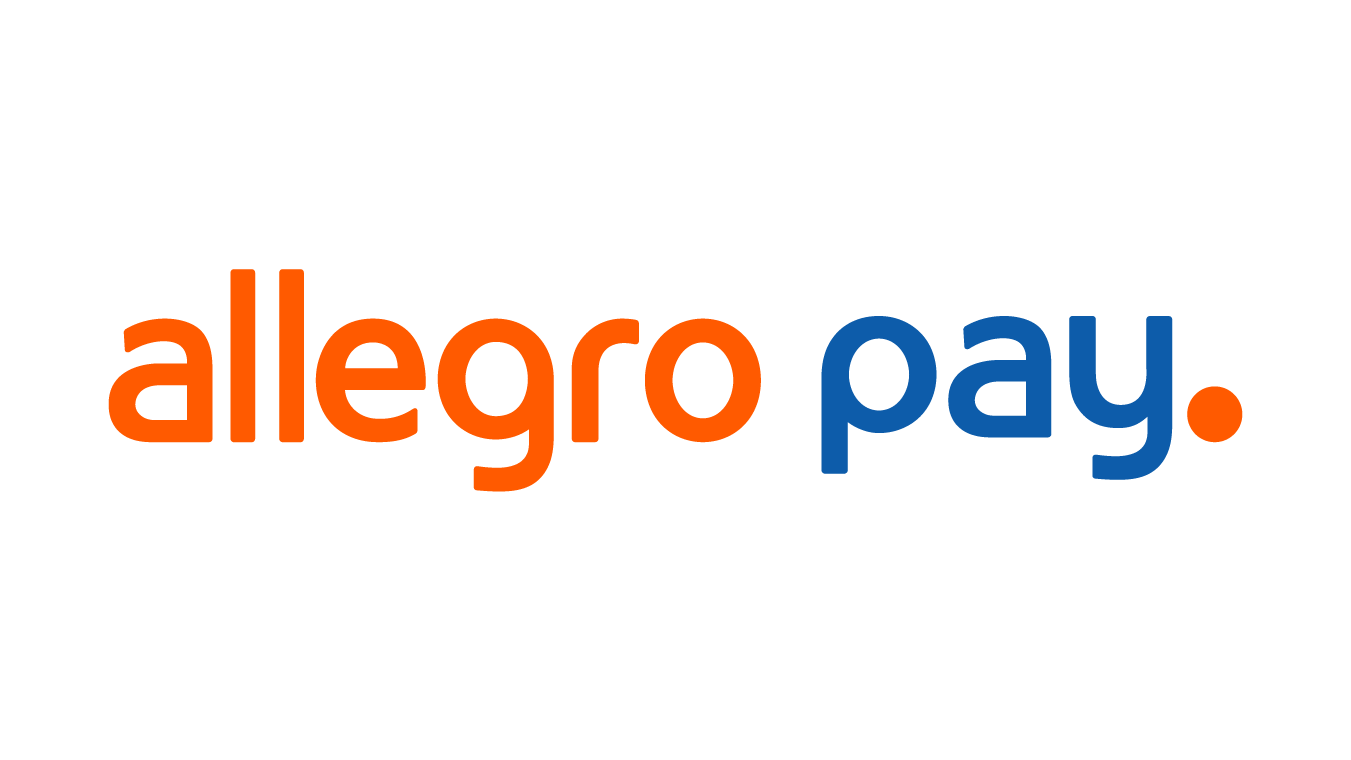 Żródło: https://www.techplayon.com/virtual-machine-vs-container/
Teoria
6
Docker CLI
Kontenery
Create and run a container from an image, with a custom name:
docker run --name <container_name> <image_name>
Run a container with and publish a container’s port(s) to the host.
docker run -p <host_port>:<container_port> <image_name>
Run a container in the background
docker run -d <image_name>
Start or stop an existing container:
docker start|stop <container_name> (or <container-id>)
Remove a stopped container:
docker rm <container_name>
Open a shell inside a running container:
docker exec -it <container_name> sh
Fetch and follow the logs of a container:
docker logs -f <container_name>
To list currently running containers:
docker ps
List all docker containers (running and stopped):
docker ps –all
Obrazy
Build an Image from a Dockerfiledocker build -t <image_name>
List local imagesdocker images
Delete an Imagedocker rmi <image_name>
Remove all unused imagesdocker image prune
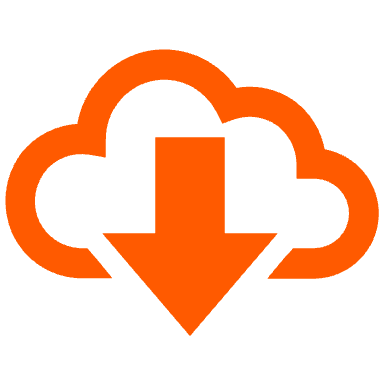 https://docs.docker.com/desktop/
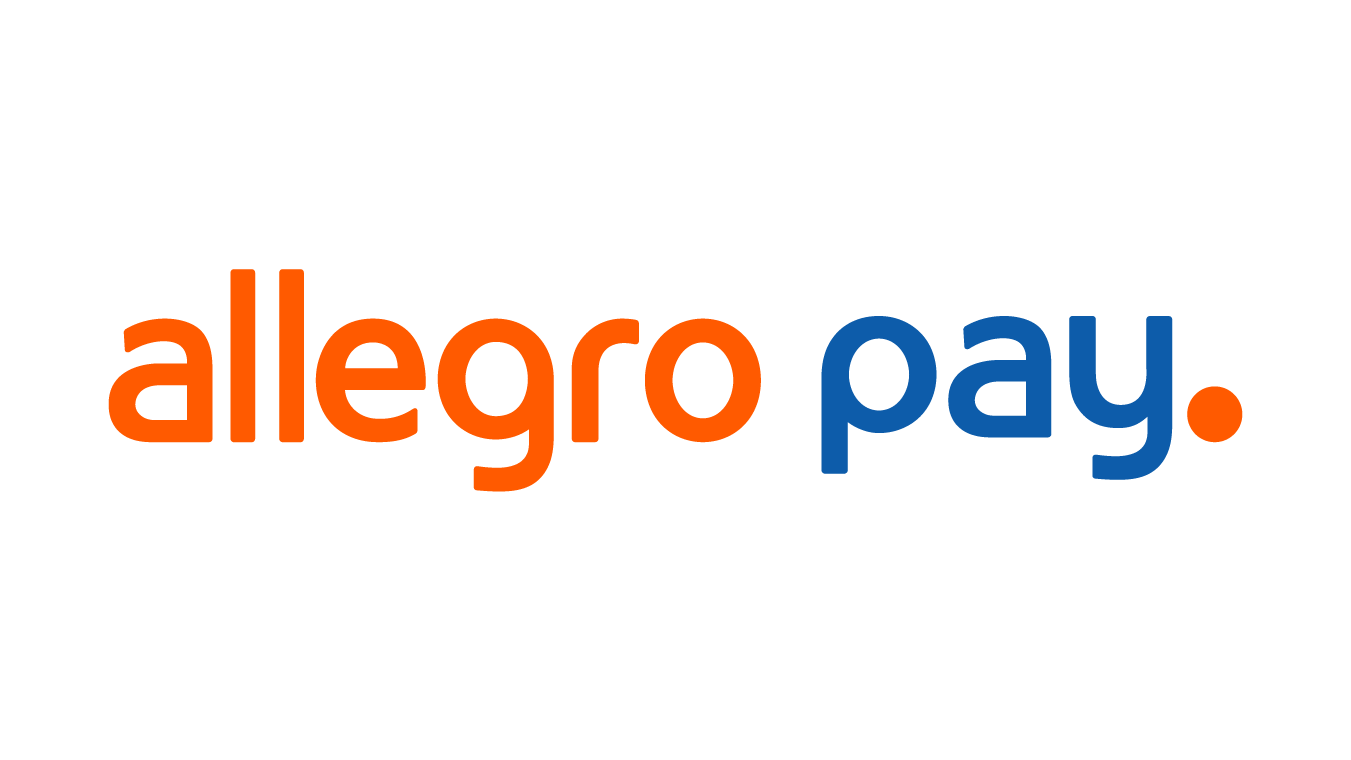 Teoria
7
Dockerfile
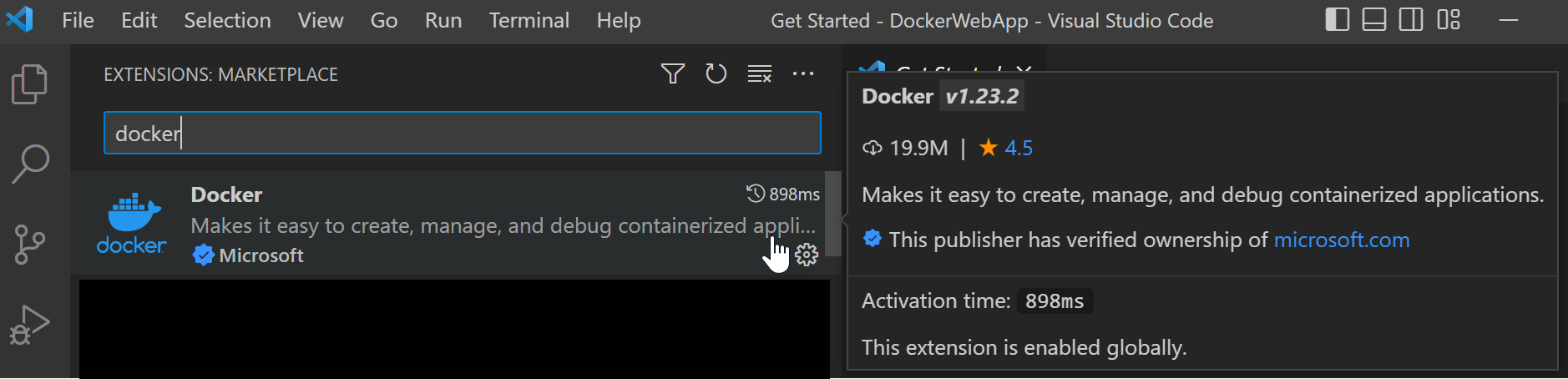 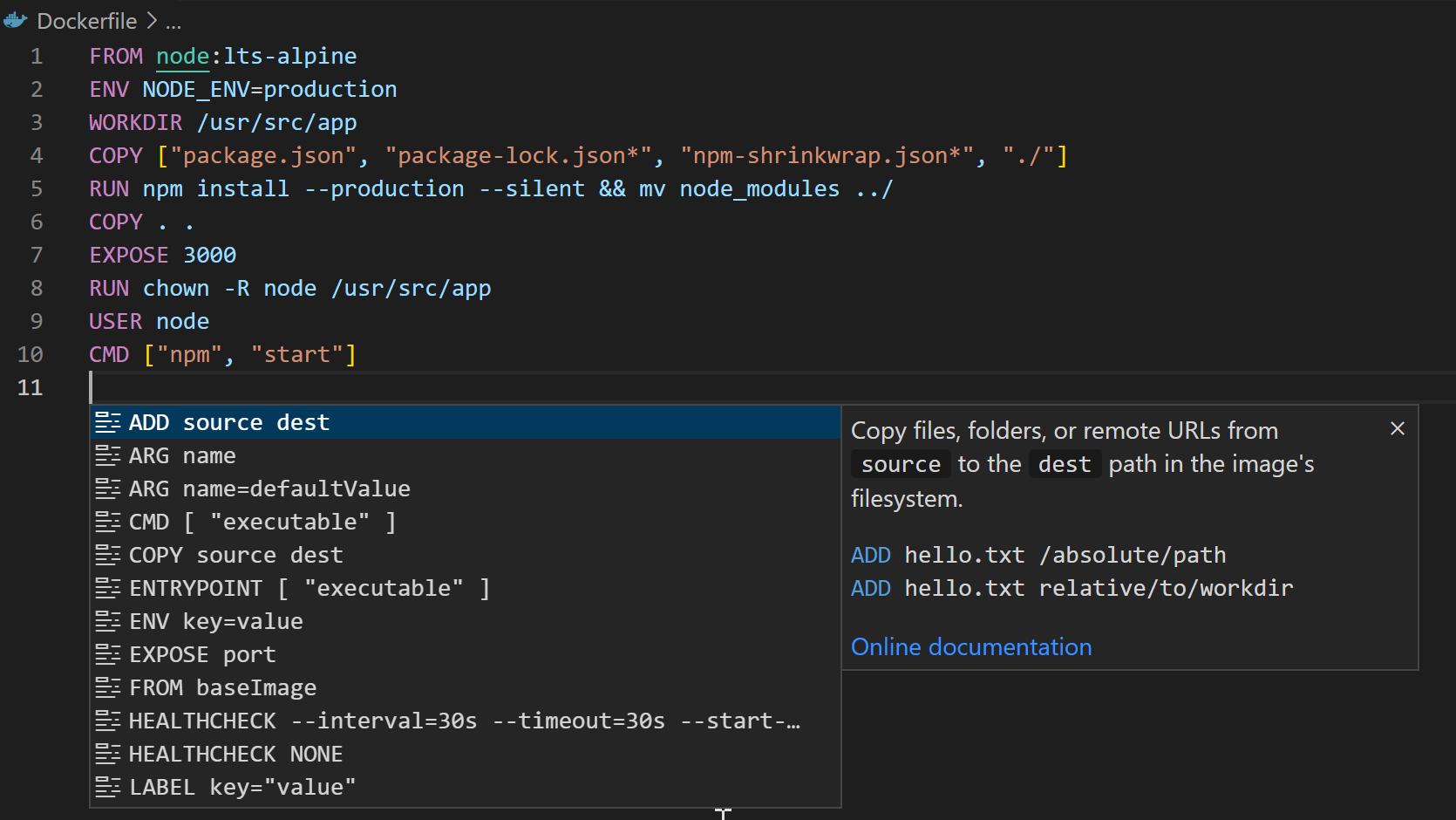 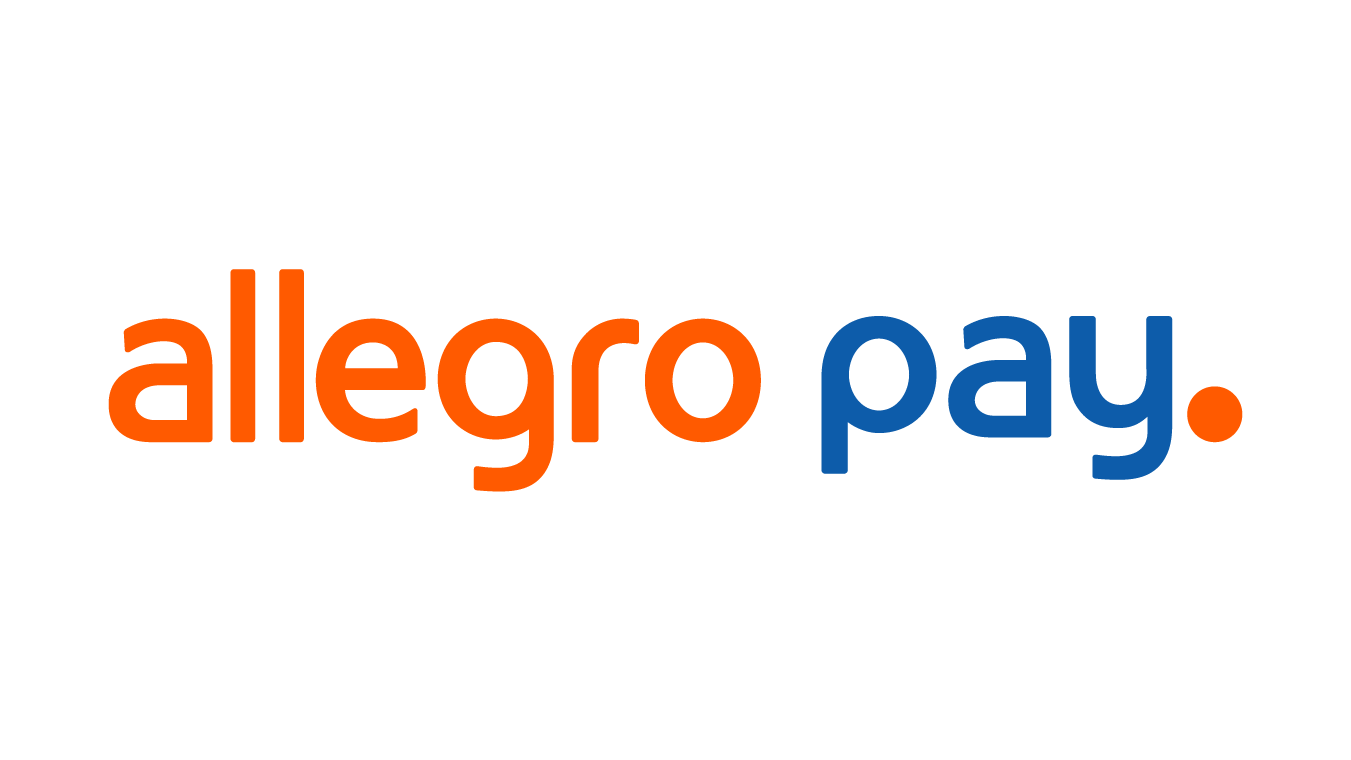 Żródło: https://code.visualstudio.com/docs/containers/overview
Teoria
8
Praca z dockerem
> docker build –t MyImage
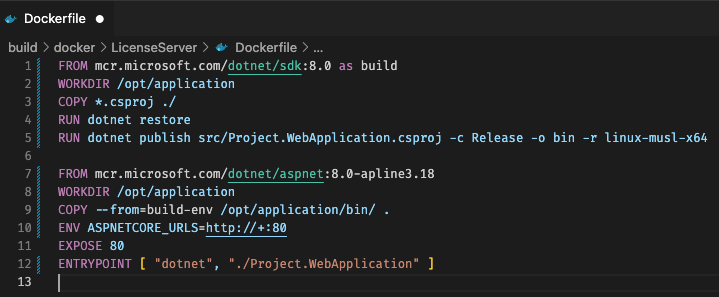 Project.WebApplication
.NET Core 8.0 Runtime
Biblioteki systemowe
Kontener
Alpine Linux
> docker run –d MyImage
Docker
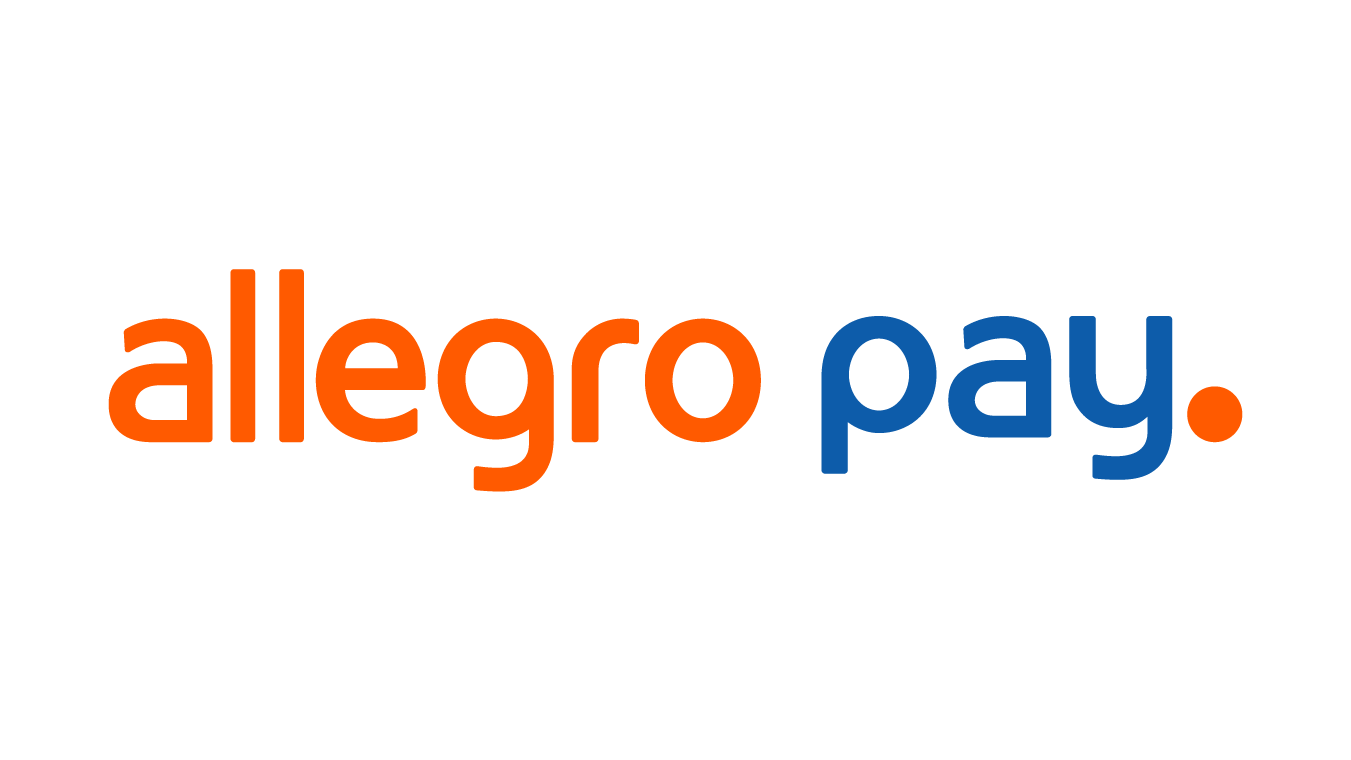 Host OS
9
Praktyka
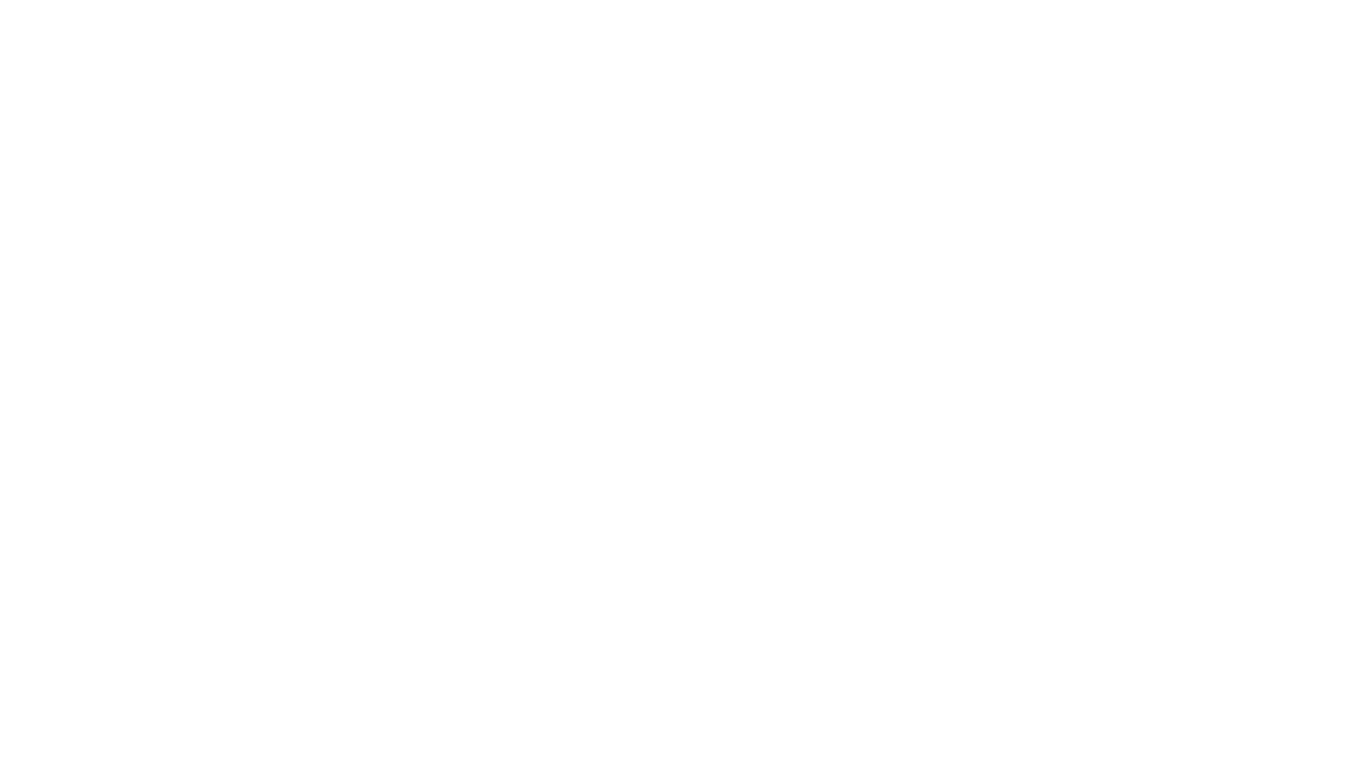 Praktyka
10
Jak na co dzień pracujemy?
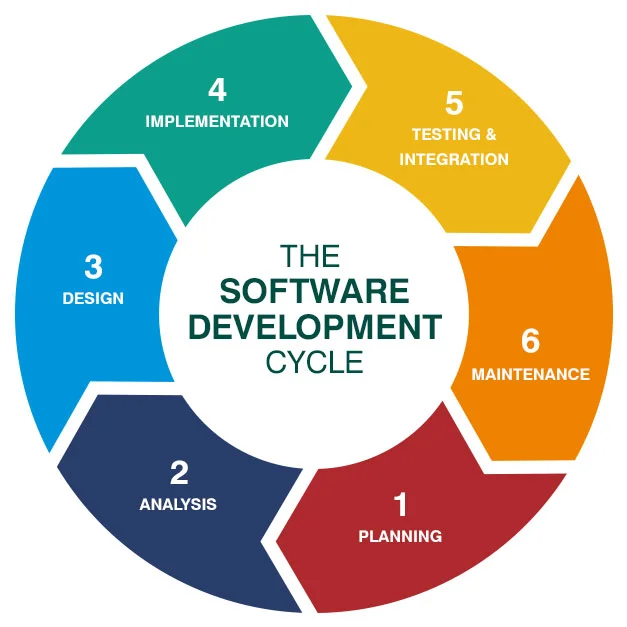 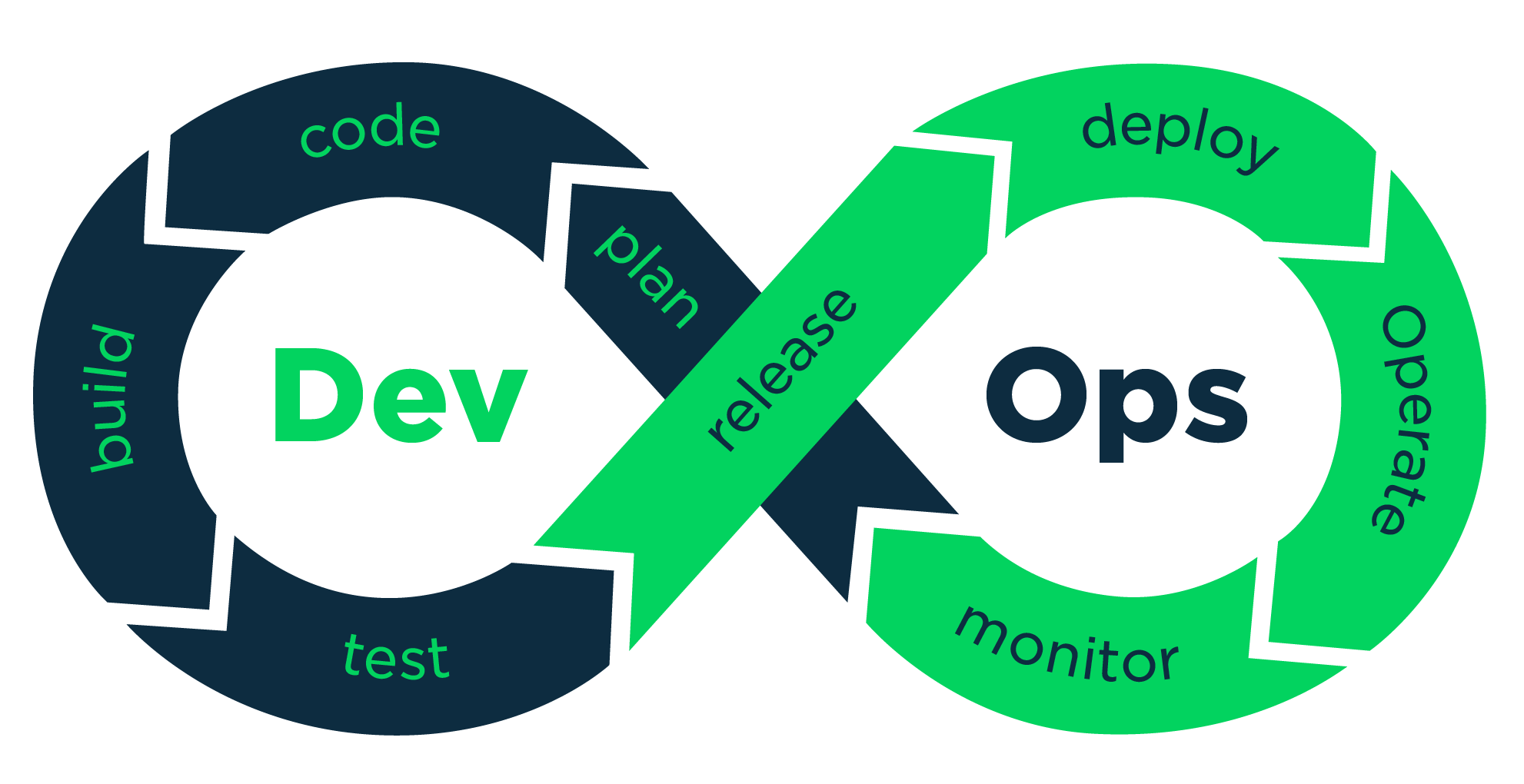 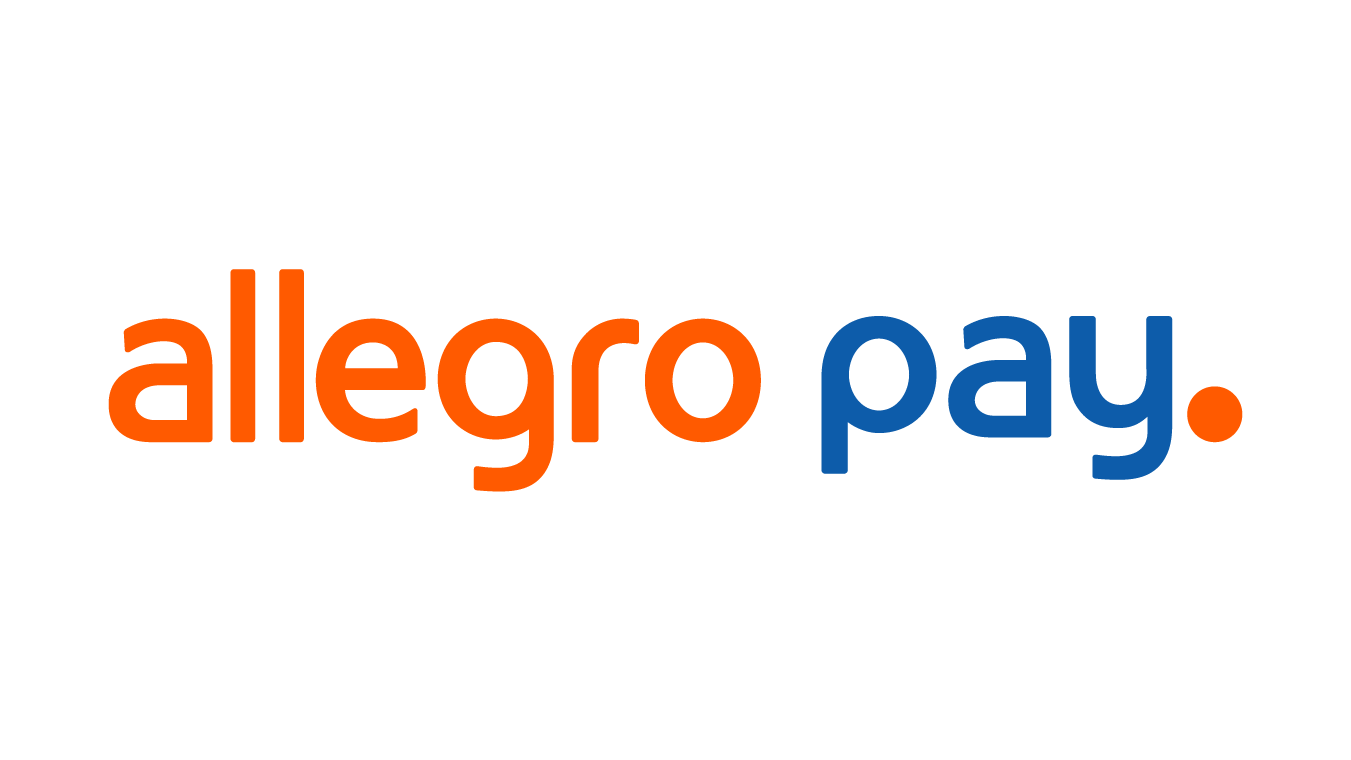 Żródła:
https://geek.justjoin.it/trzy-drogi-devops-i-co-z-nich-wynika/
https://course-net.com/blog/sldc-adalah/
11
Analiza
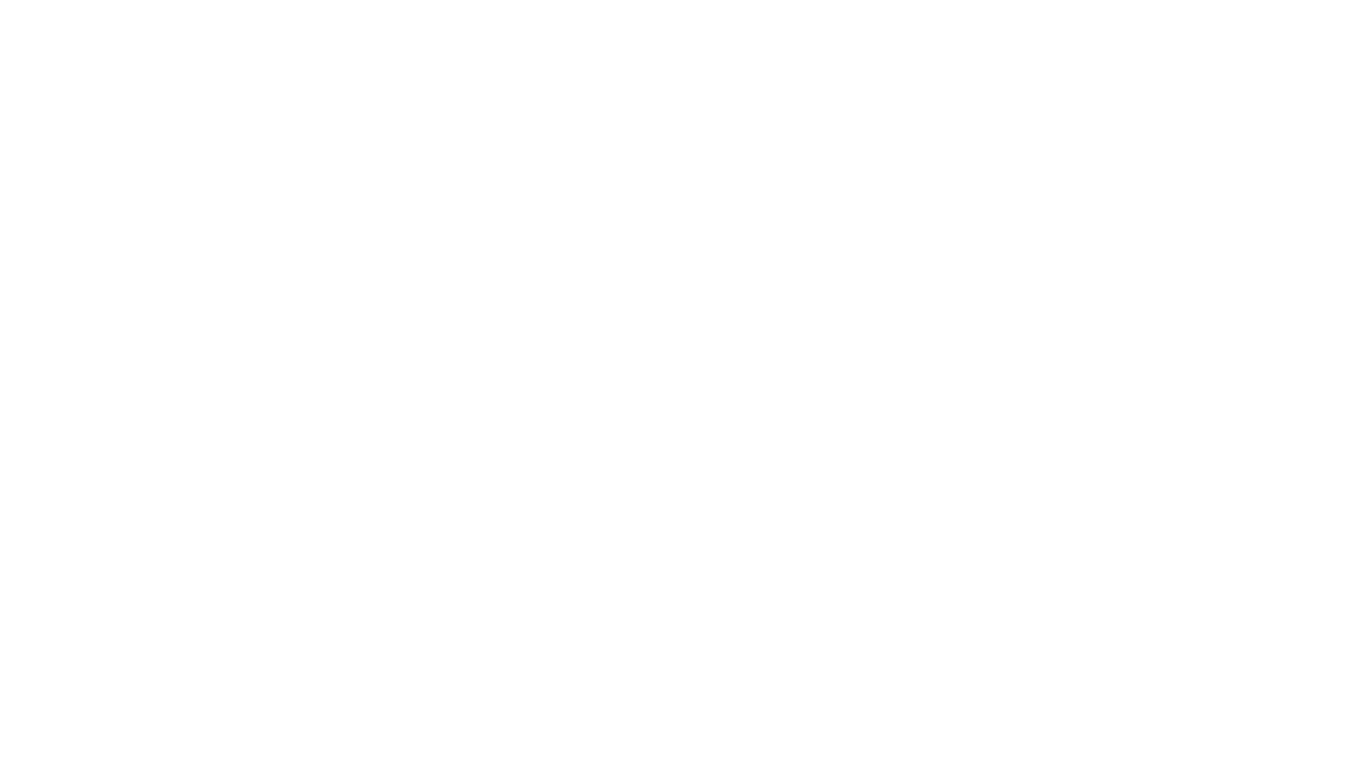 Analiza
12
Planowanie
Feature …
Wymagania niefunkcjonalne
Aplikacja ma być dostępna w systemie 24/7/365
Aplikacja powinna obsłużyć 150 RPS.
Maksymalny czas odpowiedzi powinien wynosić 150ms.
Wymagany jest monitoring.
Aplikacja .NET – usługa REST API.
Wymagania funkcjonalne
Użytkownik powinien mieć możliwość zalogowania się do systemu przy użyciu swojej nazwy użytkownika i hasła.
System wyśle ​​wiadomość e-mail z potwierdzeniem do użytkownika po pomyślnym złożeniu konta.
Użytkownik może wziąć udział w dowolnej ankiecie.
Użytkownik musi odpowiedzieć na wszystkie pytania w ankiecie.
Administrator może utworzyć ankietę.
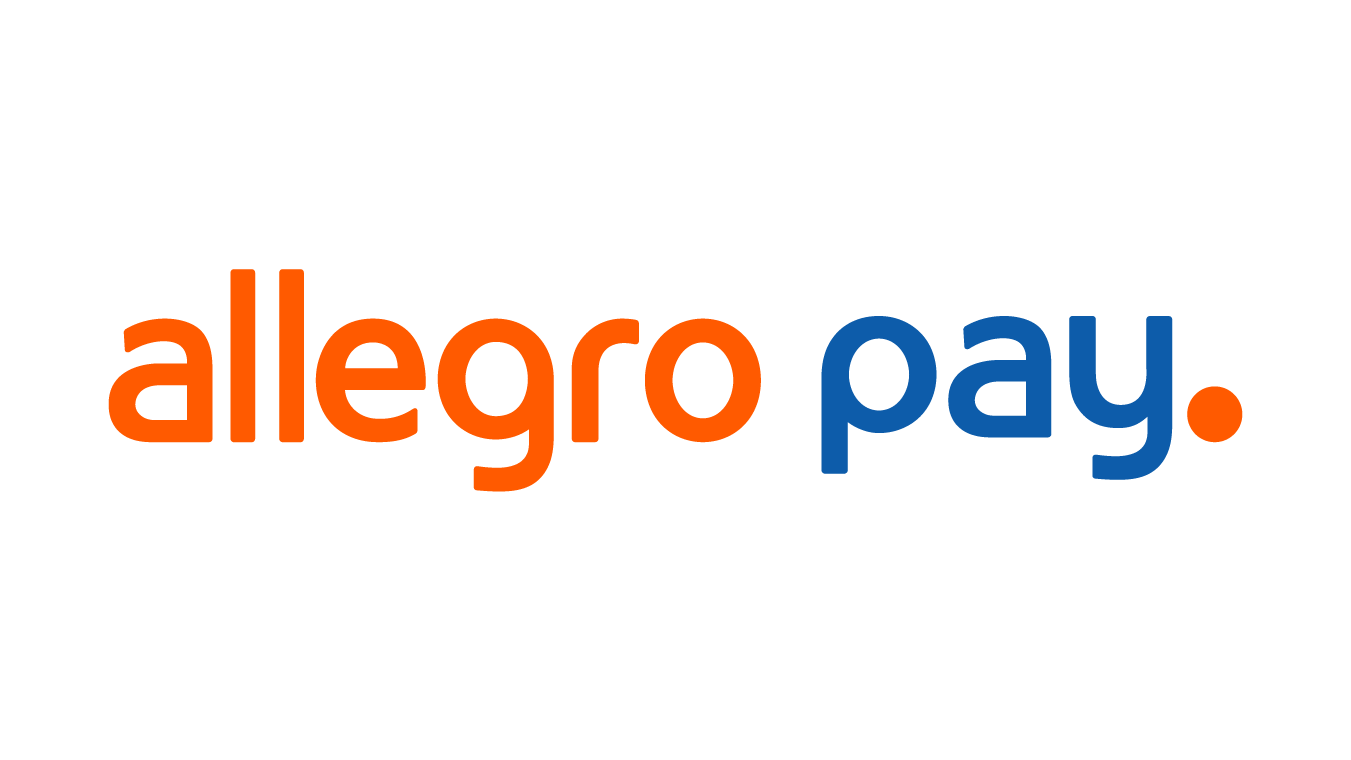 Analiza
13
Wspólne planowanie
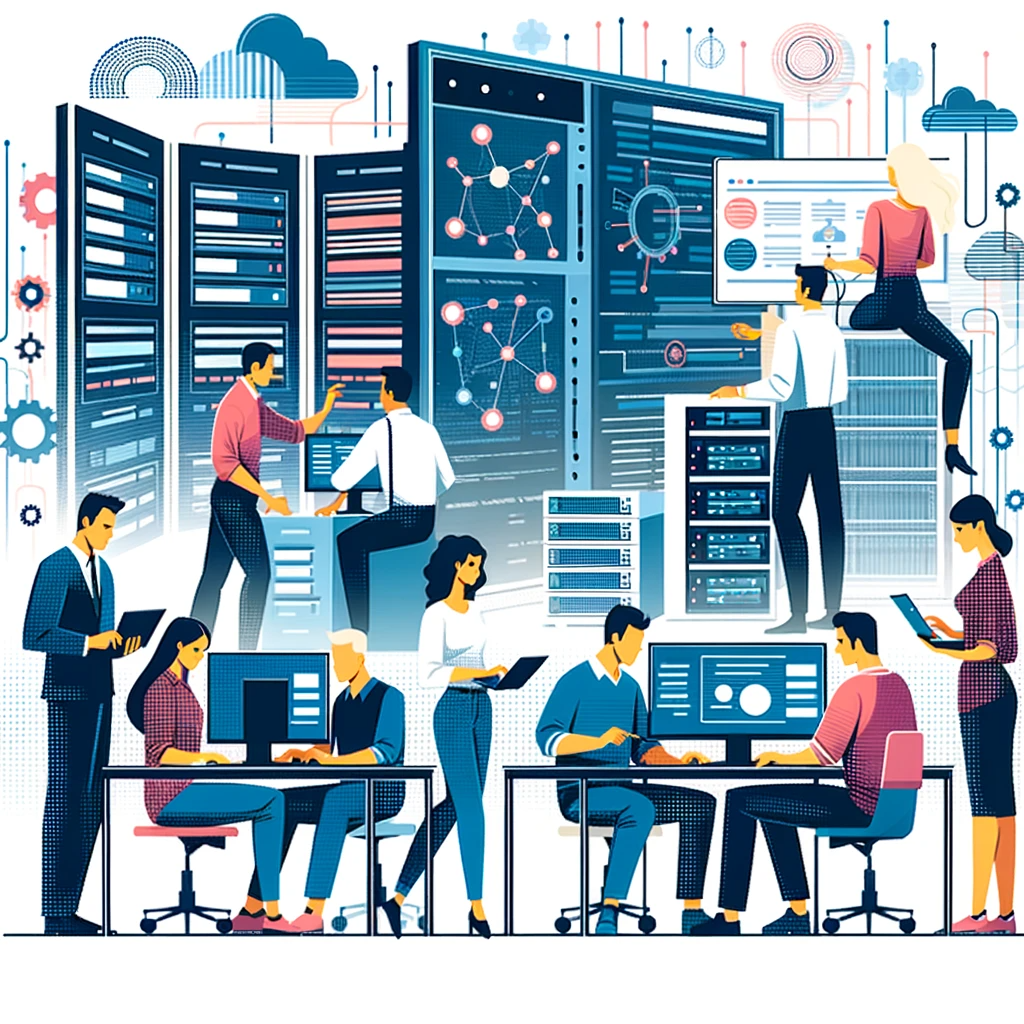 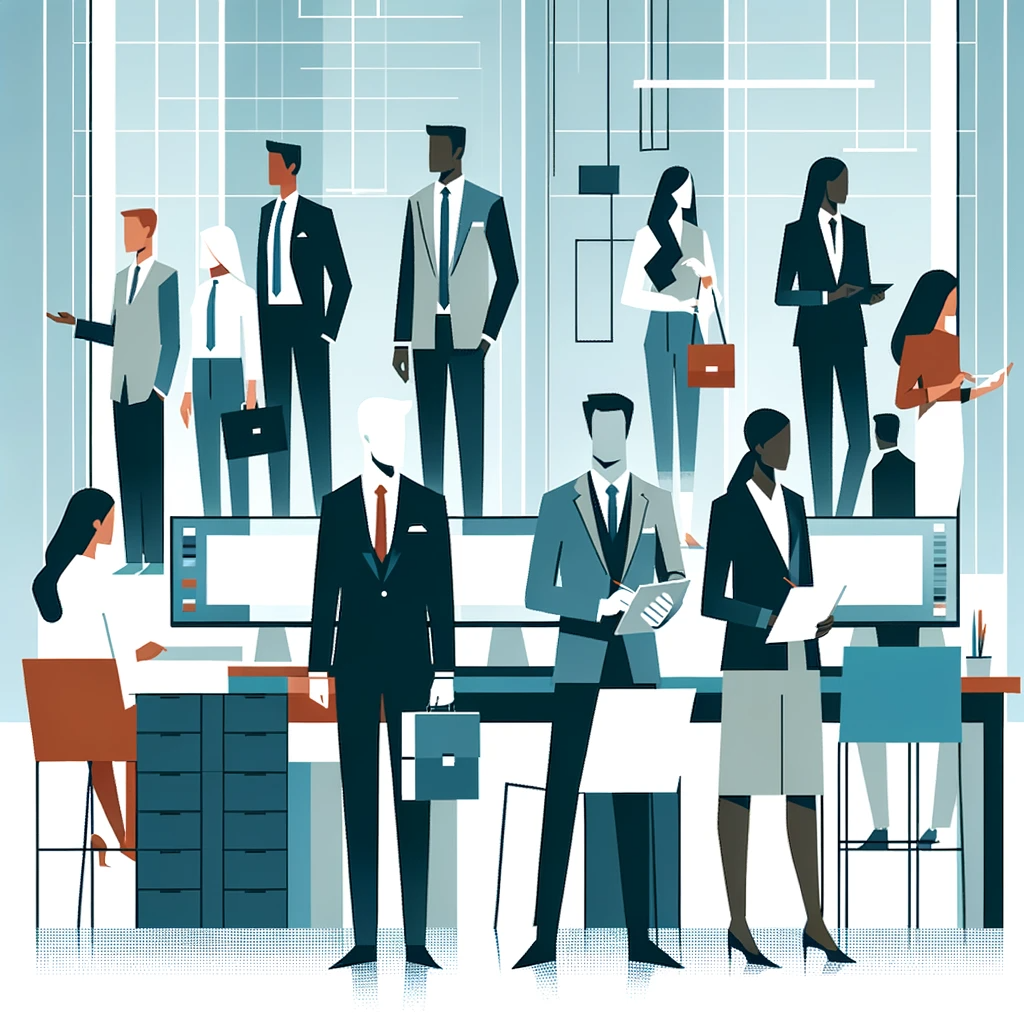 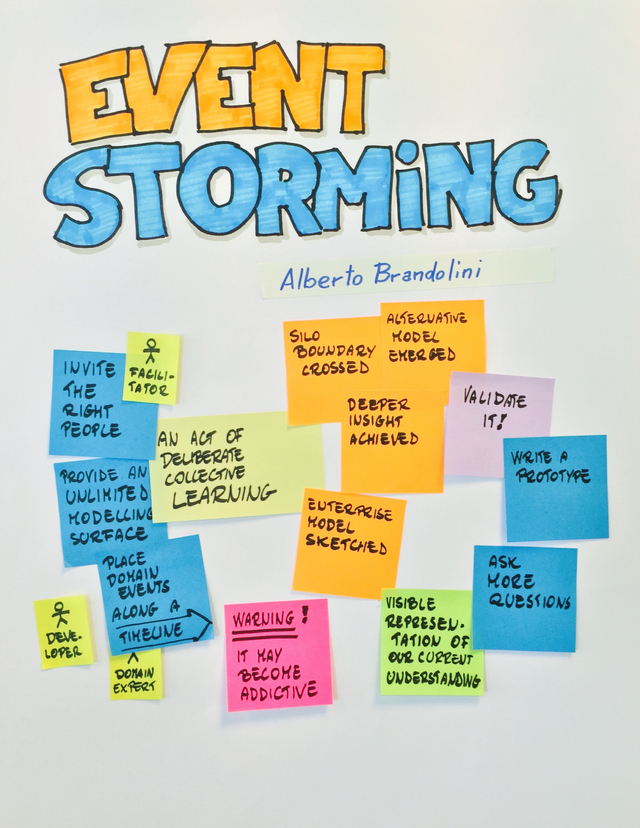 Event Storming
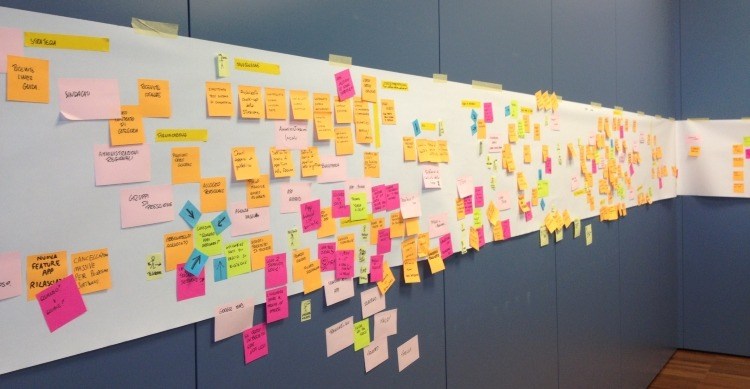 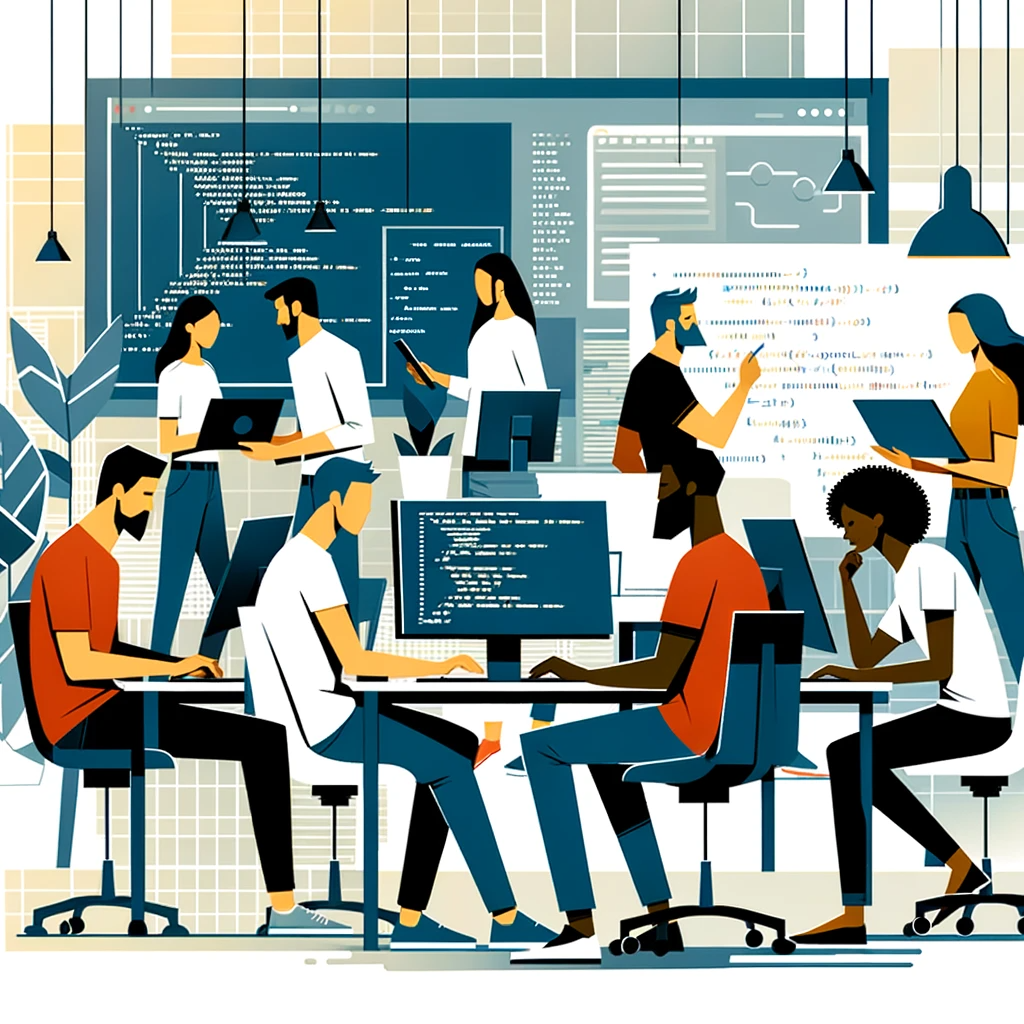 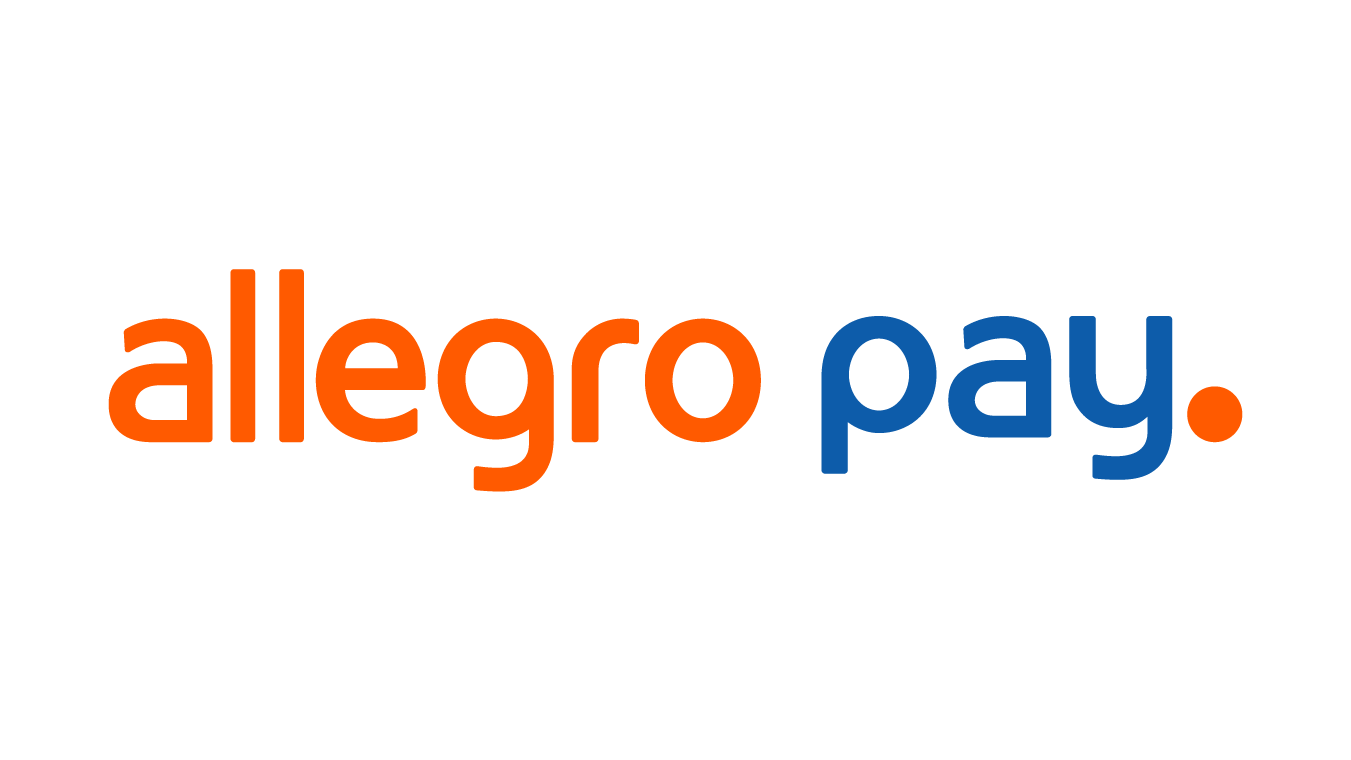 Żródło: https://ucgosu.pl/2019/04/event-storming/
Analiza
14
Authorization Service
Teams Service
Wspólne planowanie
Survey Management Service
Active Directory
Voting Service
Notification Service
Slack
Survey DB
Users DB
Slack DB
Teams DB
Slack Integration Service
SMTP Server
Votes DB
Noti DB
Queue
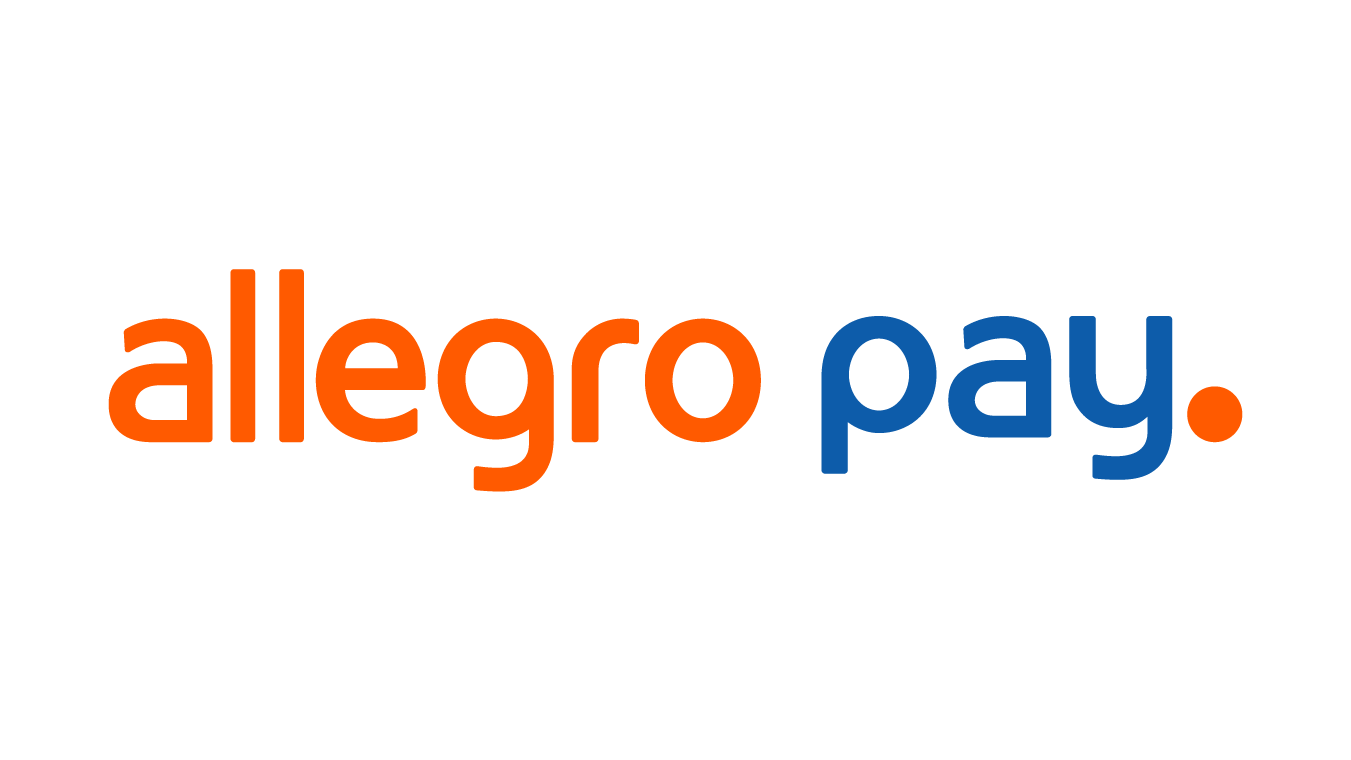 15
Development
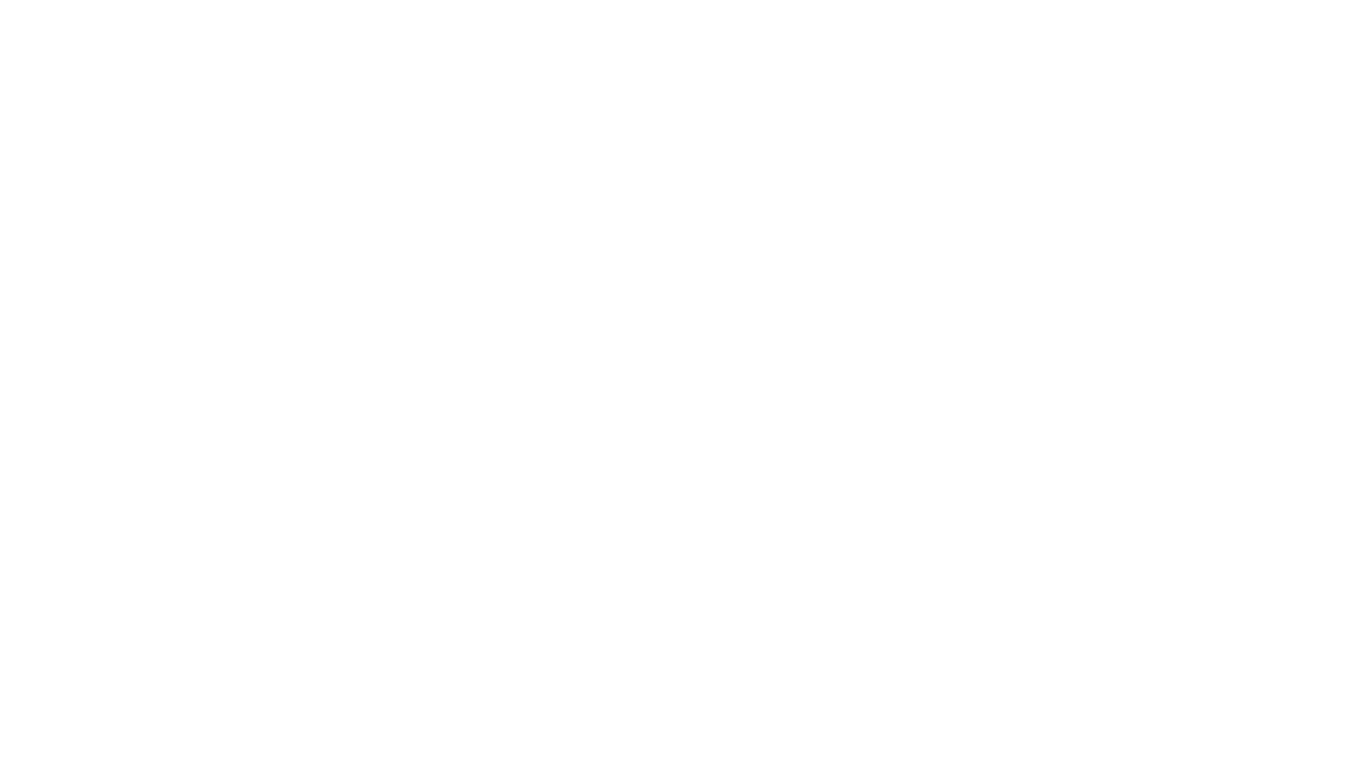 Development
16
Od strony programisty .NET
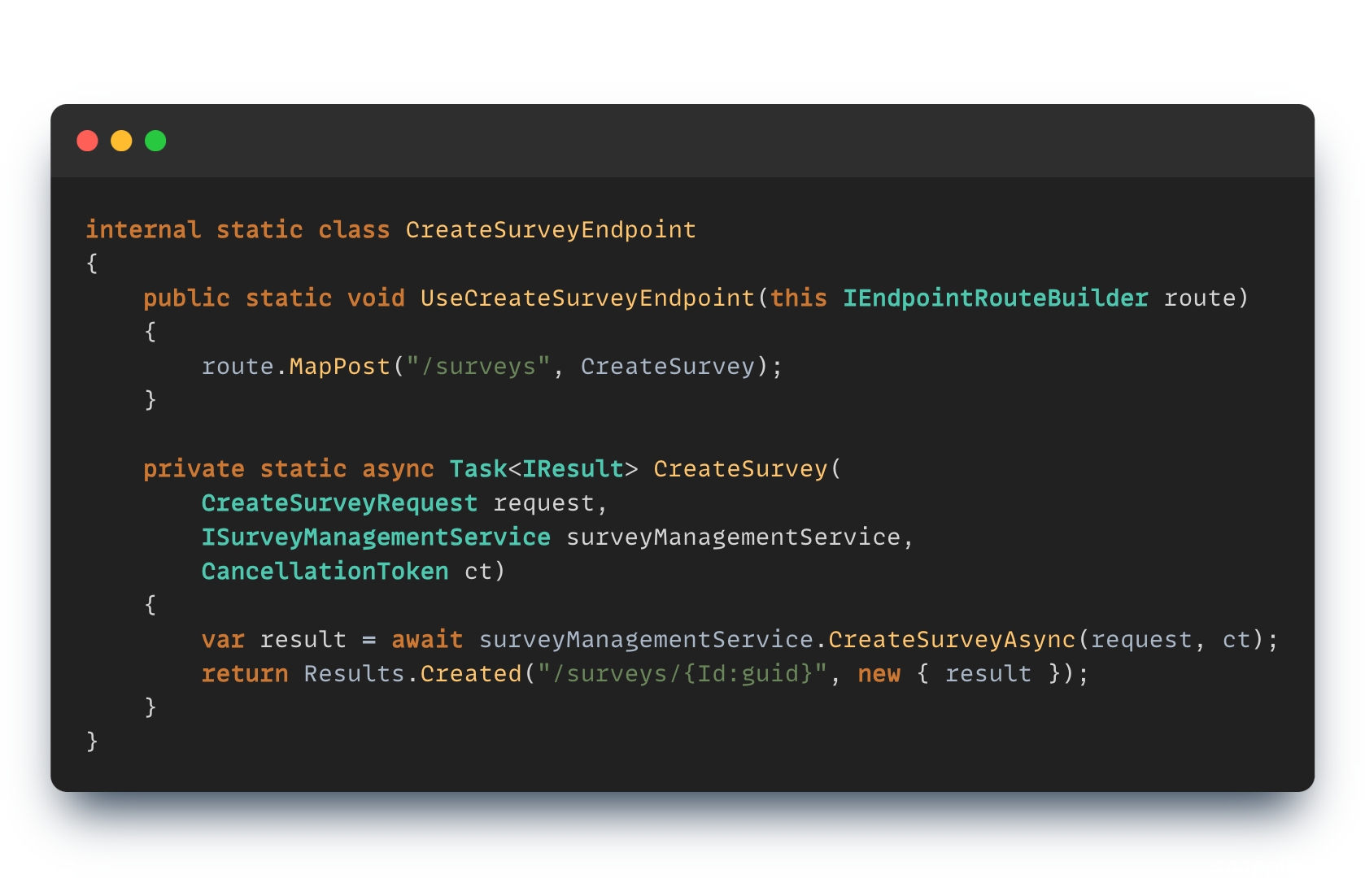 Wszystko wygląda OK ;)
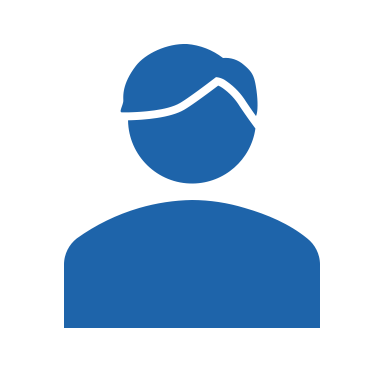 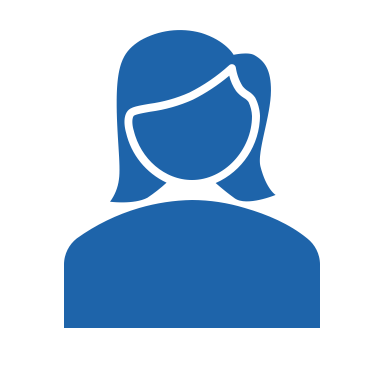 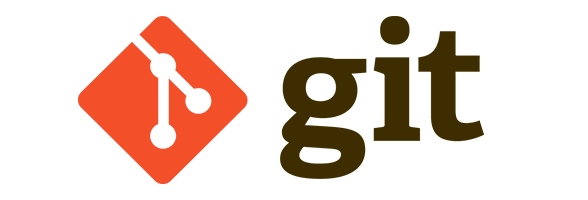 Będziemy potrzebować nowej bazy
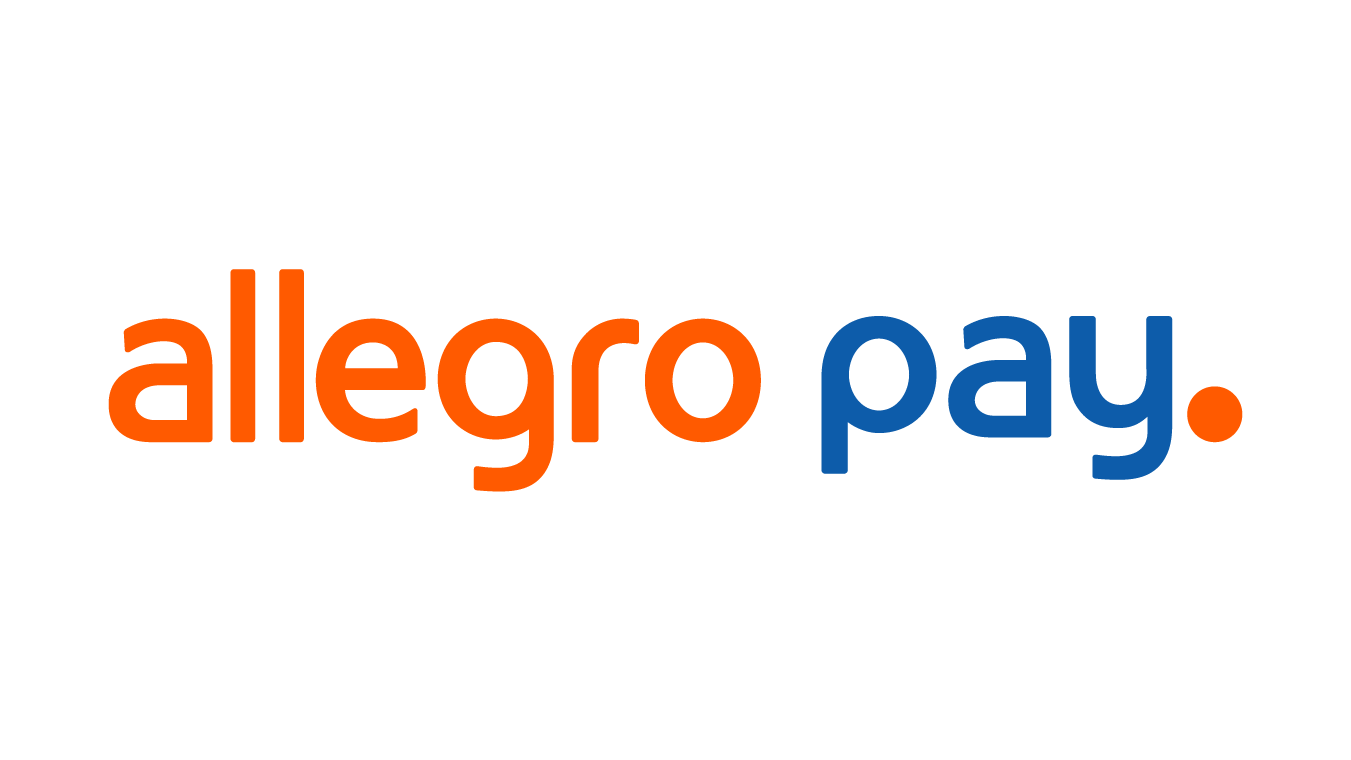 17
Build
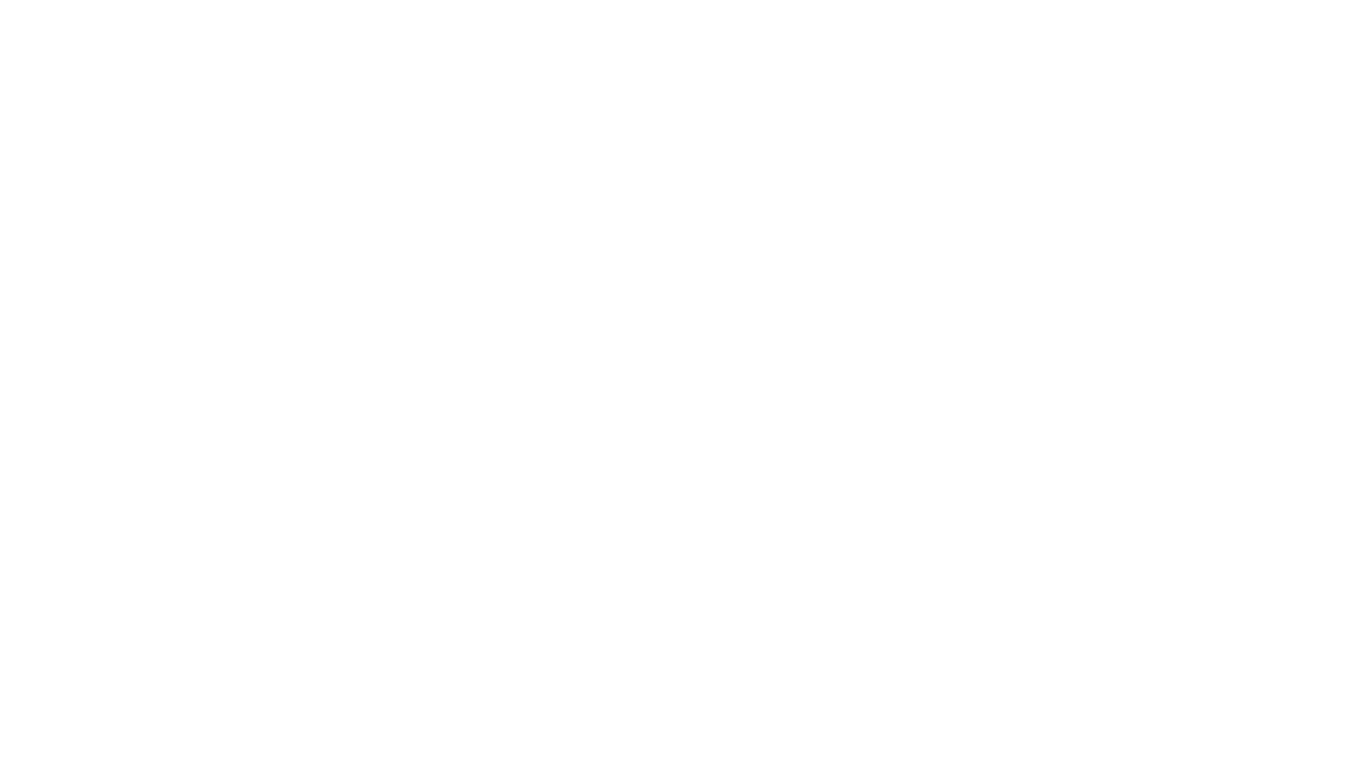 Build
18
.NET
Build agent
Postgre SQL
Queue
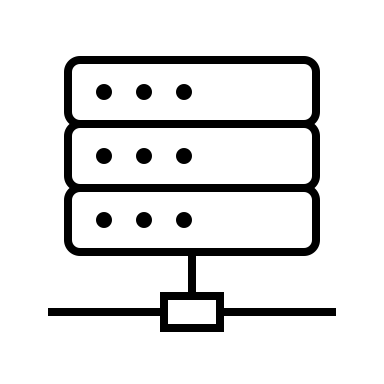 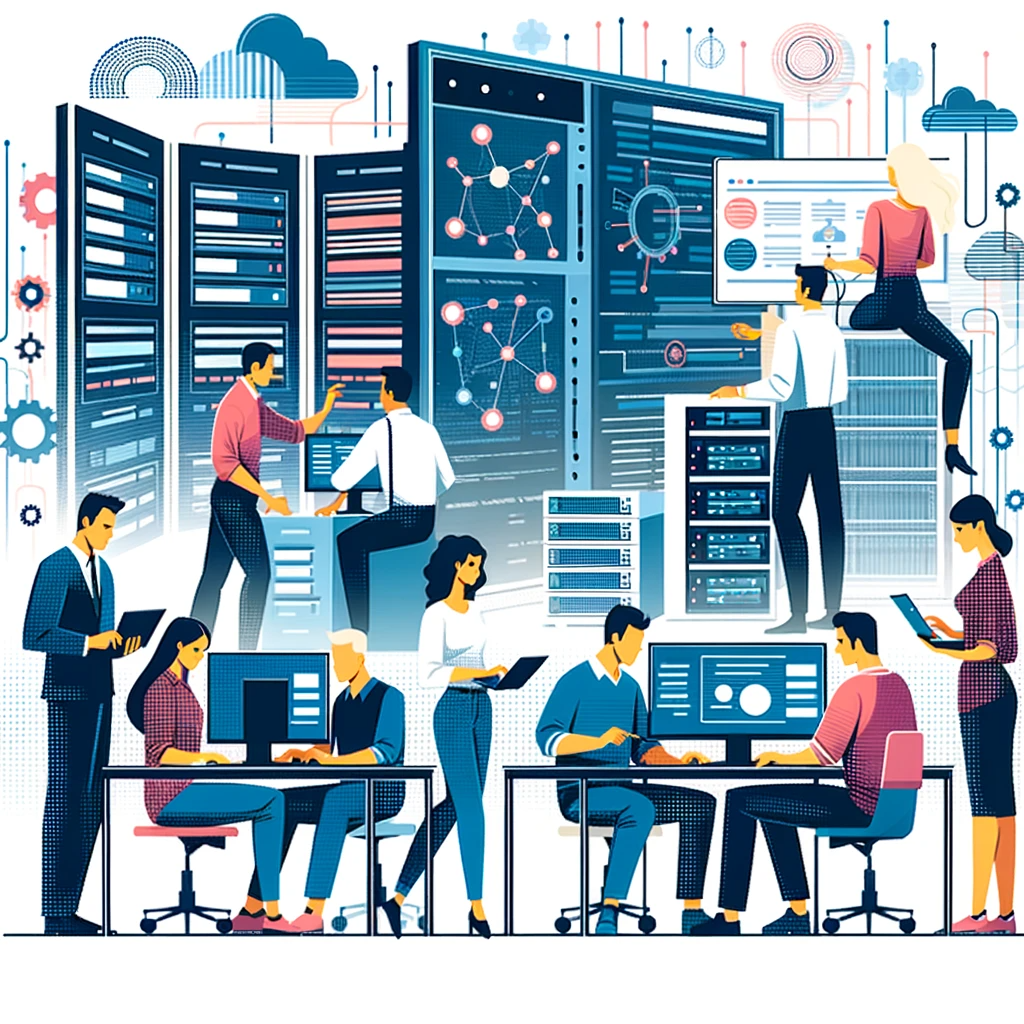 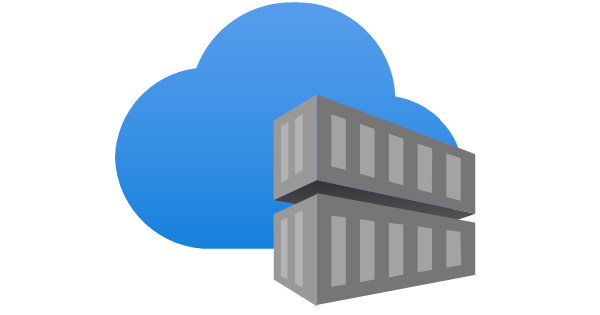 Na build serwerze jest wersja .NET 6.0
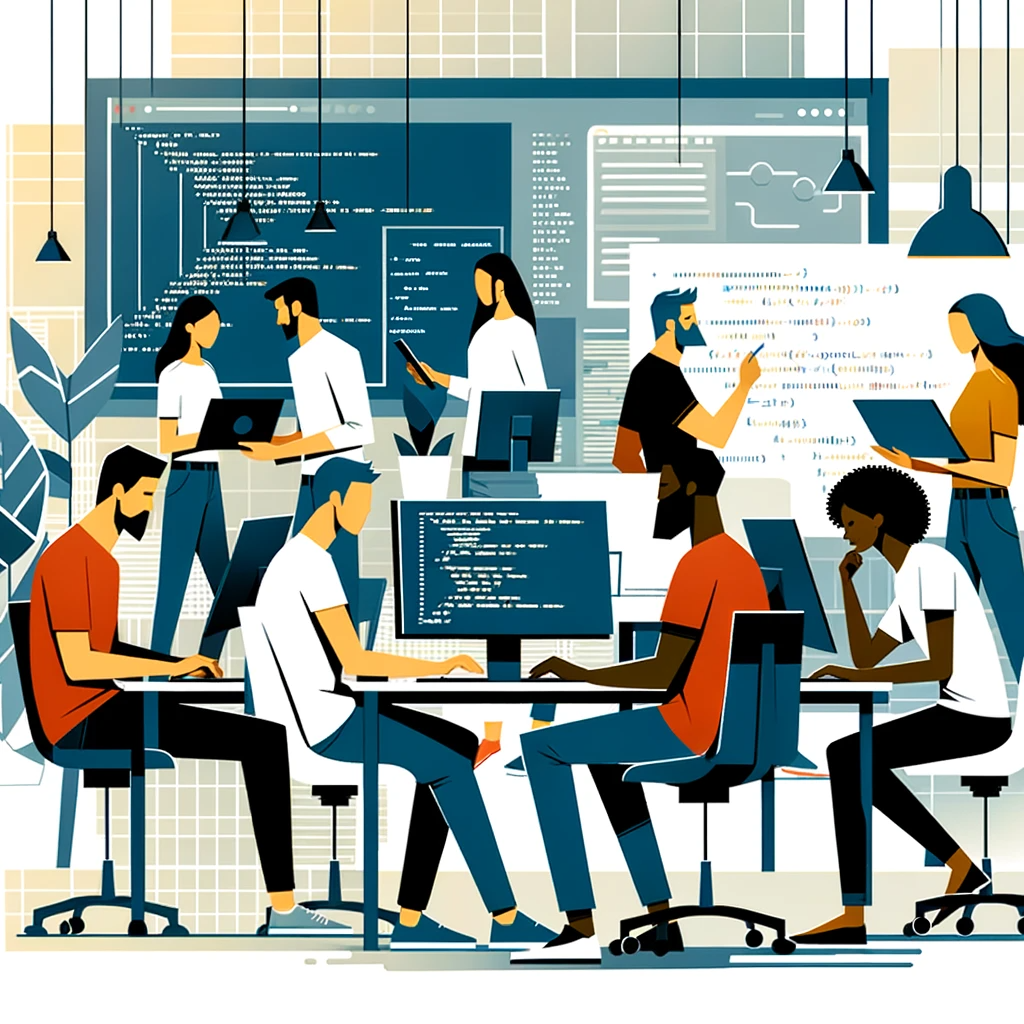 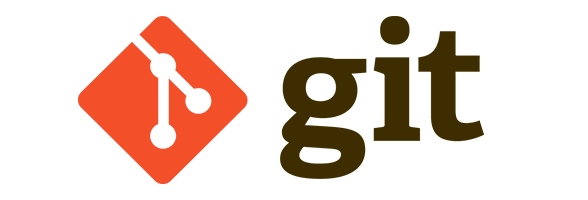 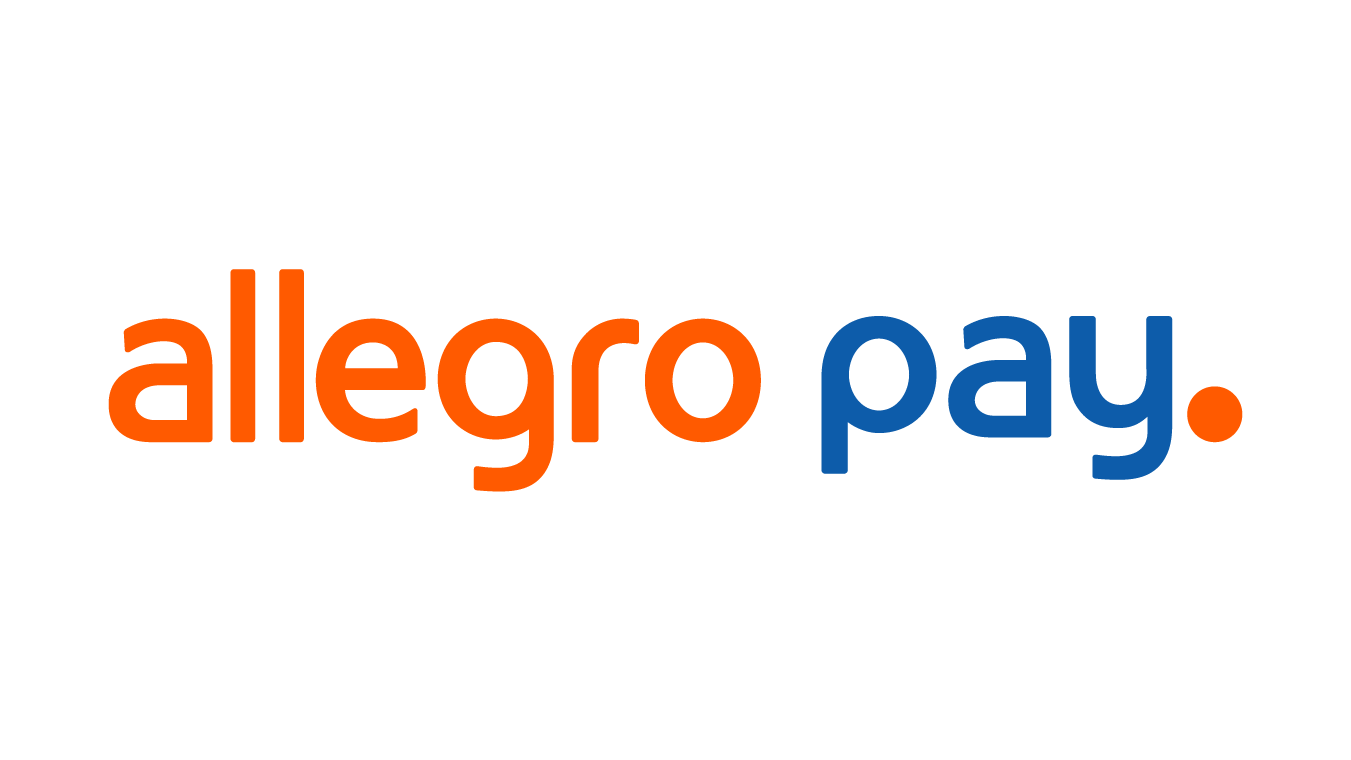 Build
19
Build agent
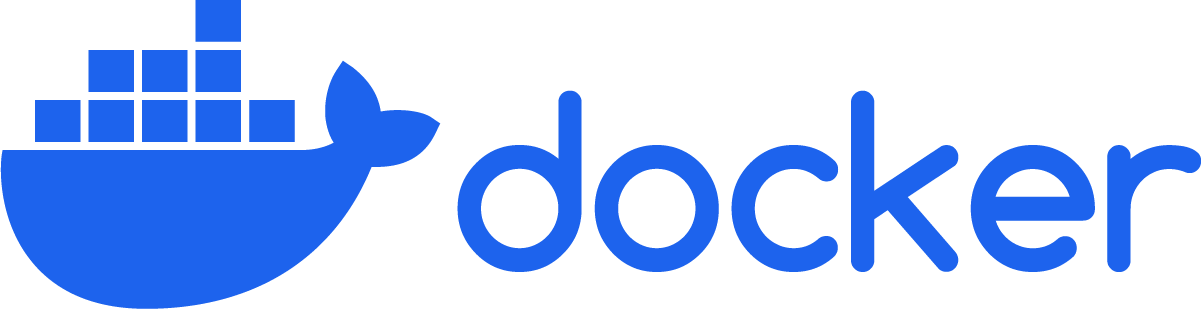 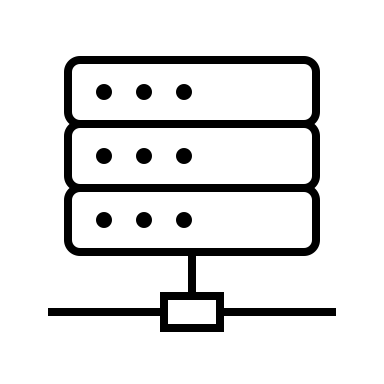 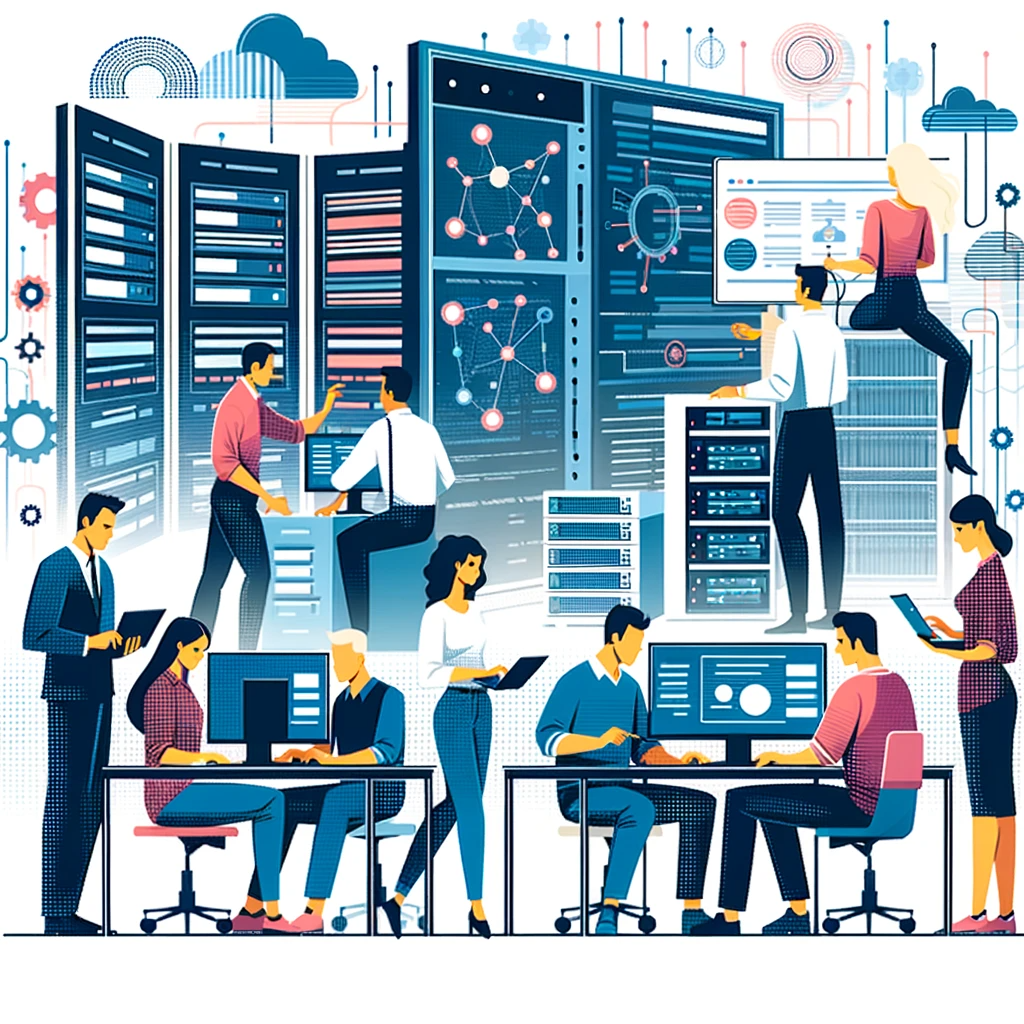 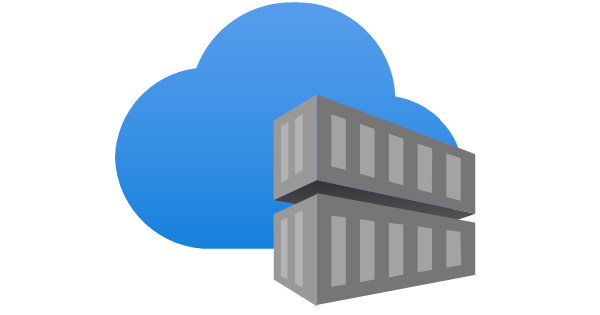 Powinniscie zaktualizować wersję .NET do LTS 10
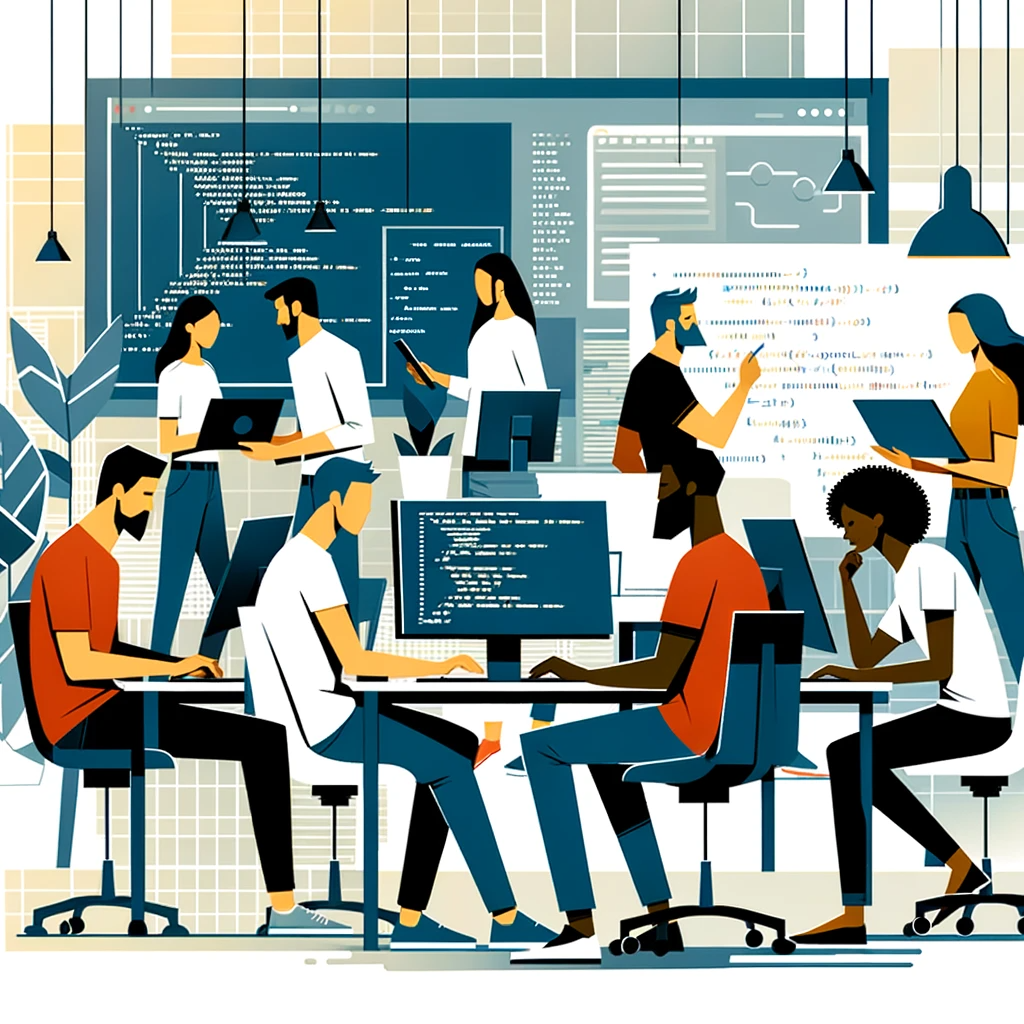 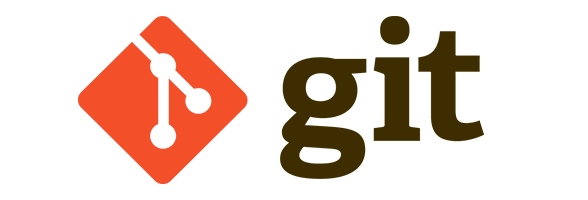 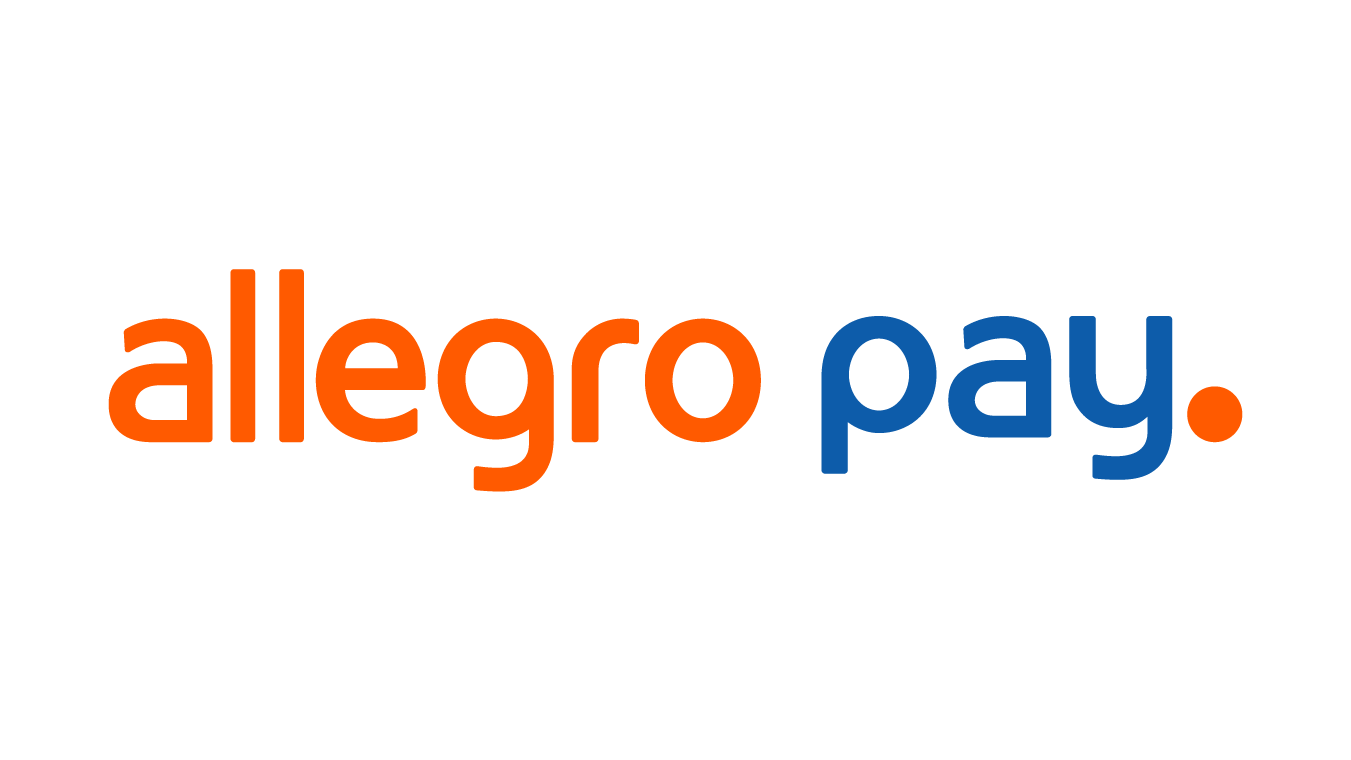 Build
20
Dockerfile
Użycie odpowiedniego obrazu bazowego.
Skopiowanie tylko plików *.csproj
Tutaj są informacje o zależnościach i wersjach paczek.
Pobranie zależności
Tworzenie nowej warstwy, która będzie w pamięci podręcznej dopóki nie zmienią się zależności w projekcie.
Skopiowanie reszty kodu aplikacji.
Zbudowanie projektu.
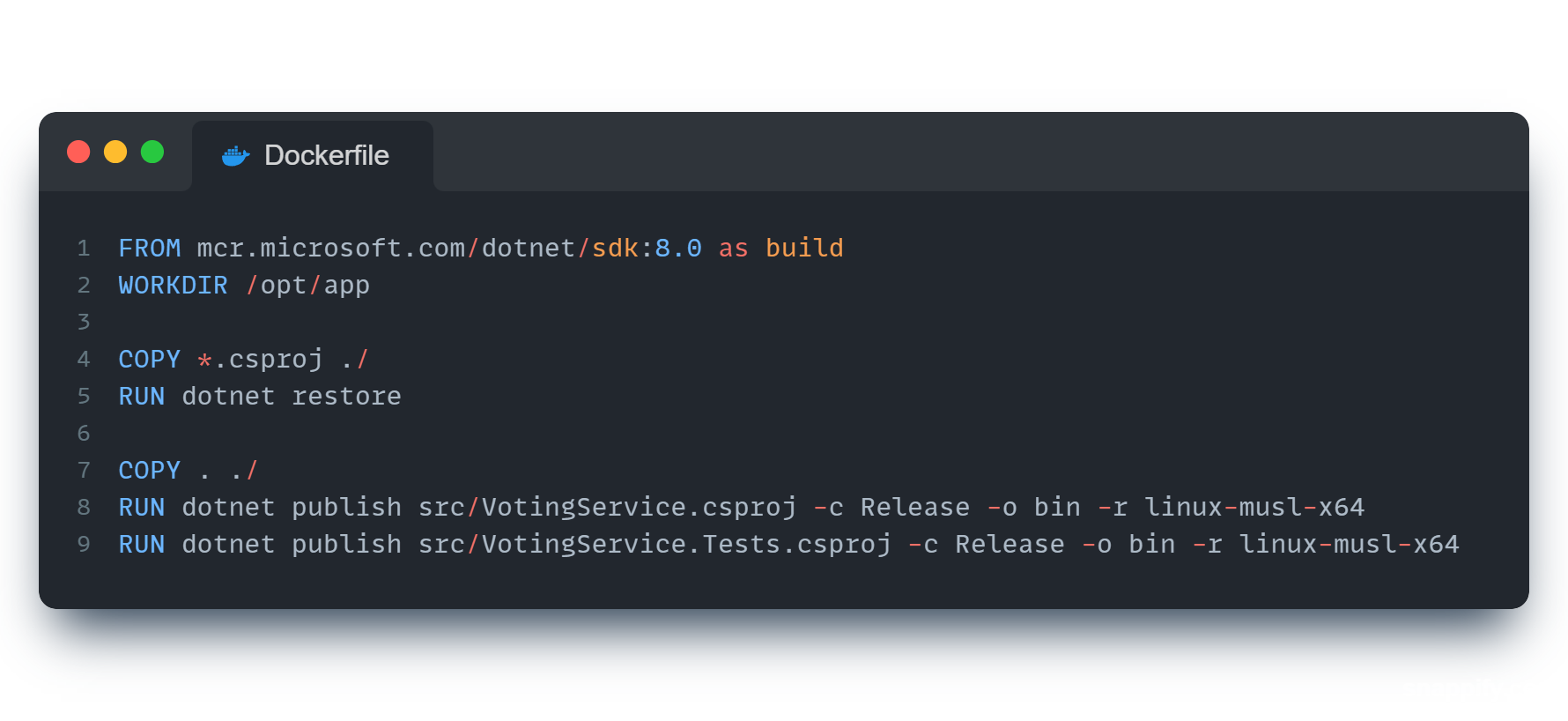 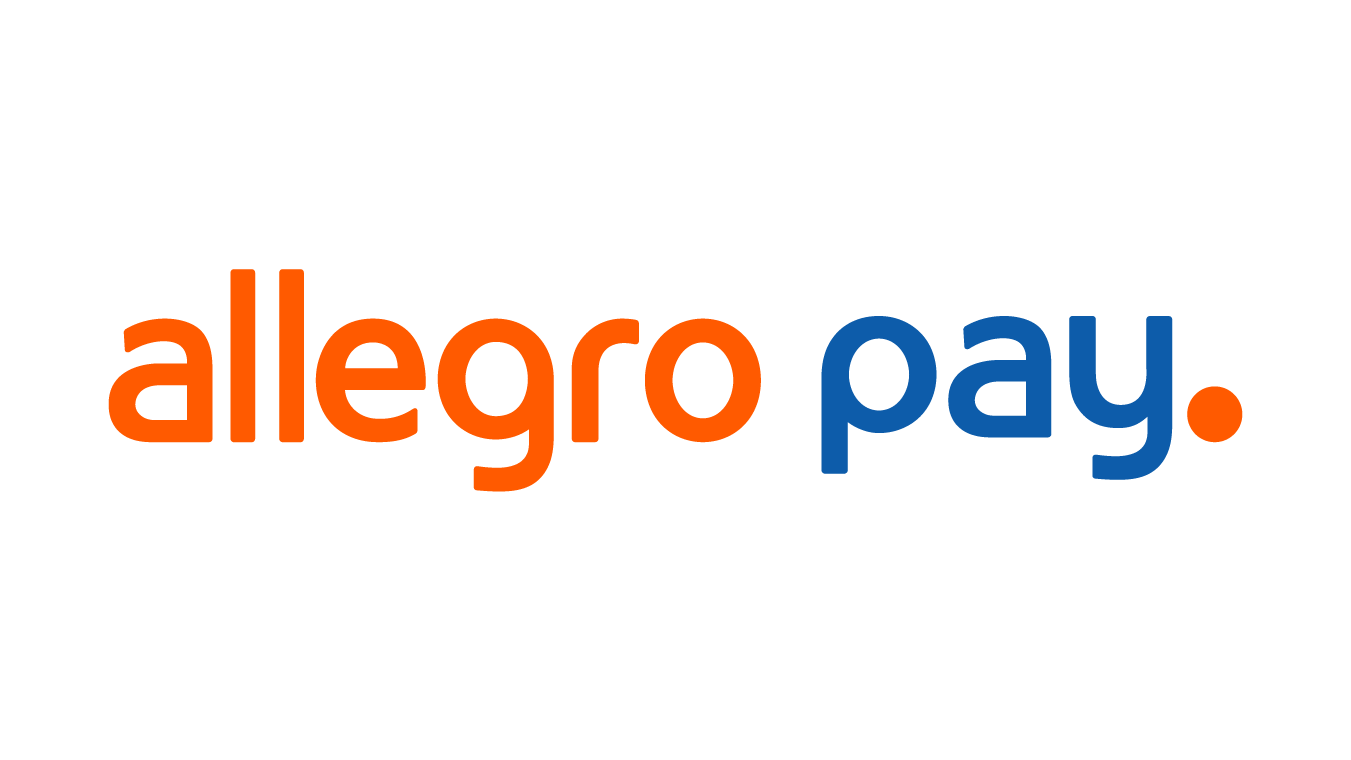 21
Test
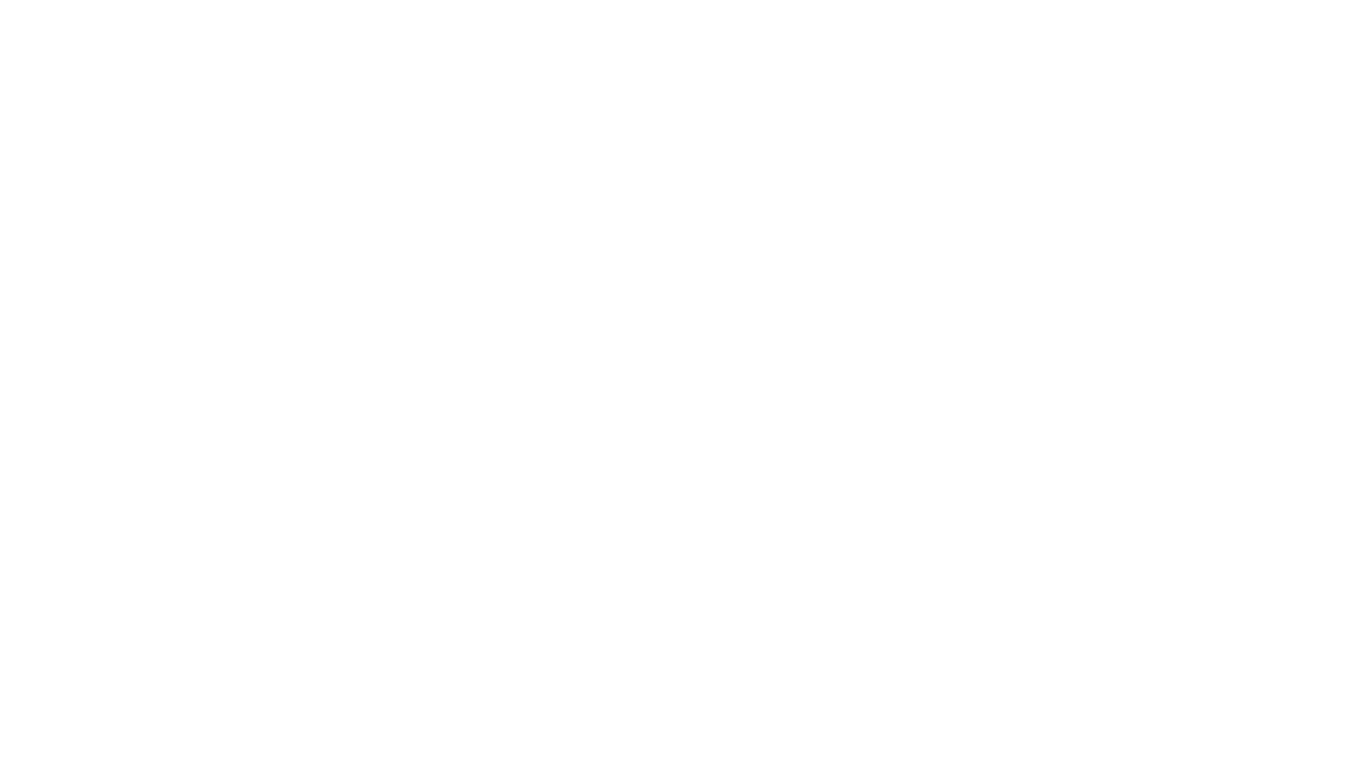 Test
22
Unit testy
Wybór odpowiedniego obrazu bazowego.
Skopiowanie zbudowanych już wcześniej testów.
--from=build – kopiujemy zbudowane testy z etapu budowania aplikacji.
Kontener użyty do budowania nie wpływa na rozmiar wynikowgo obrazu.
Uruchamiamy testy.
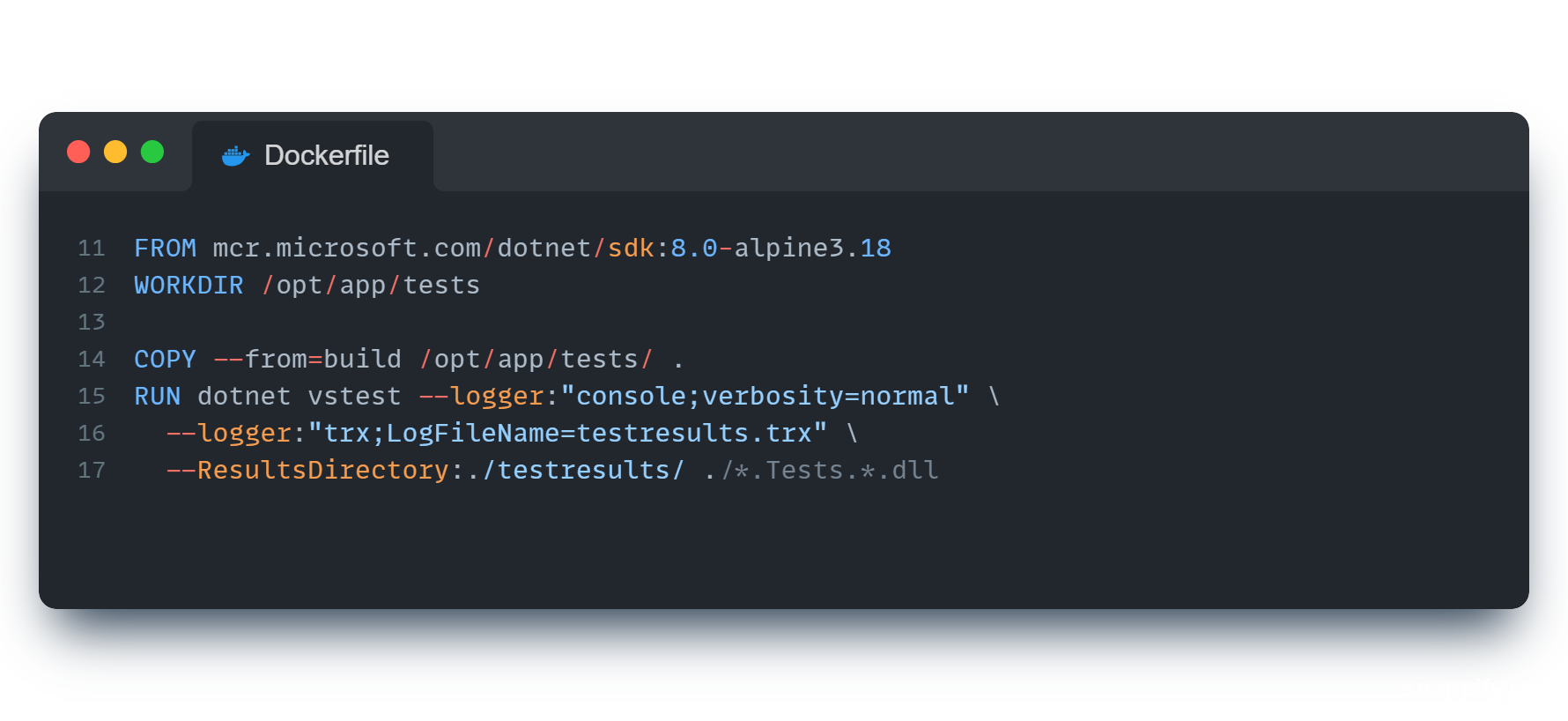 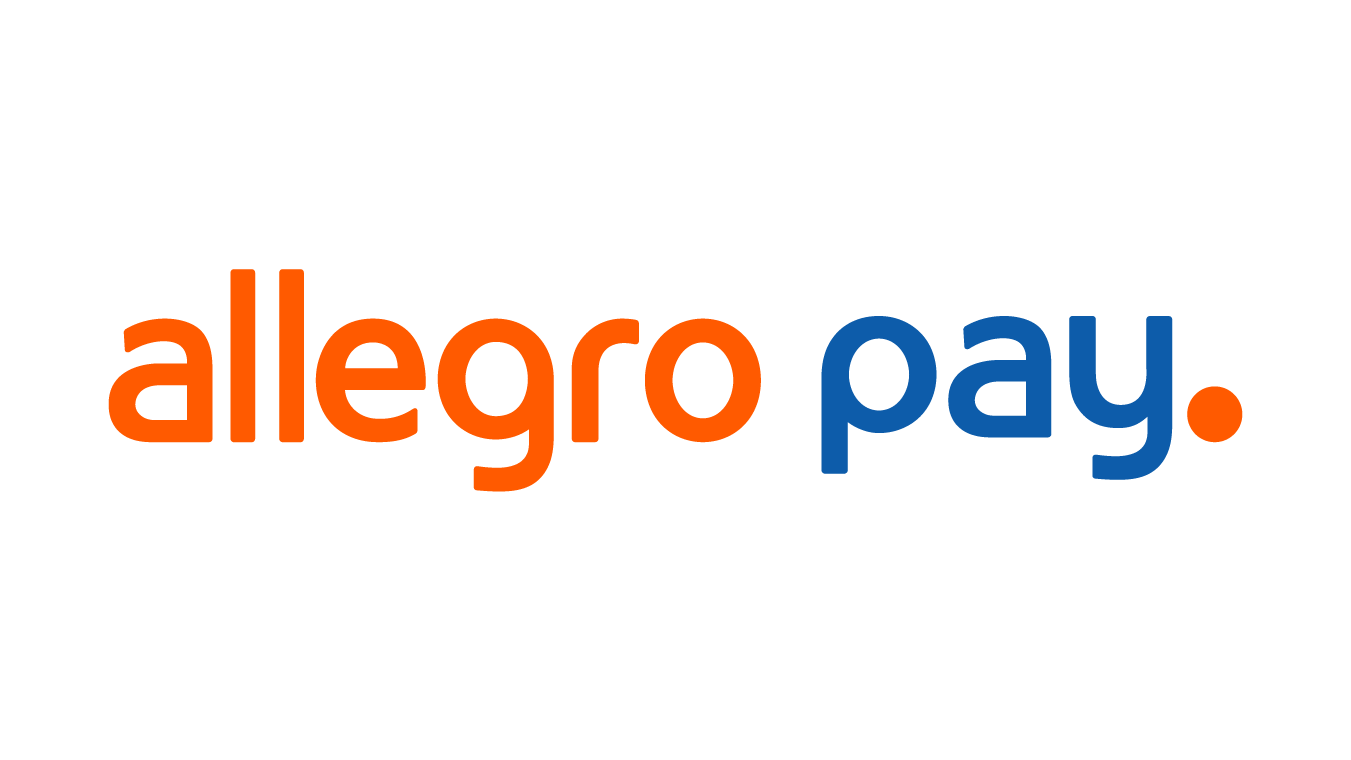 Test
23
Testy integracyjne
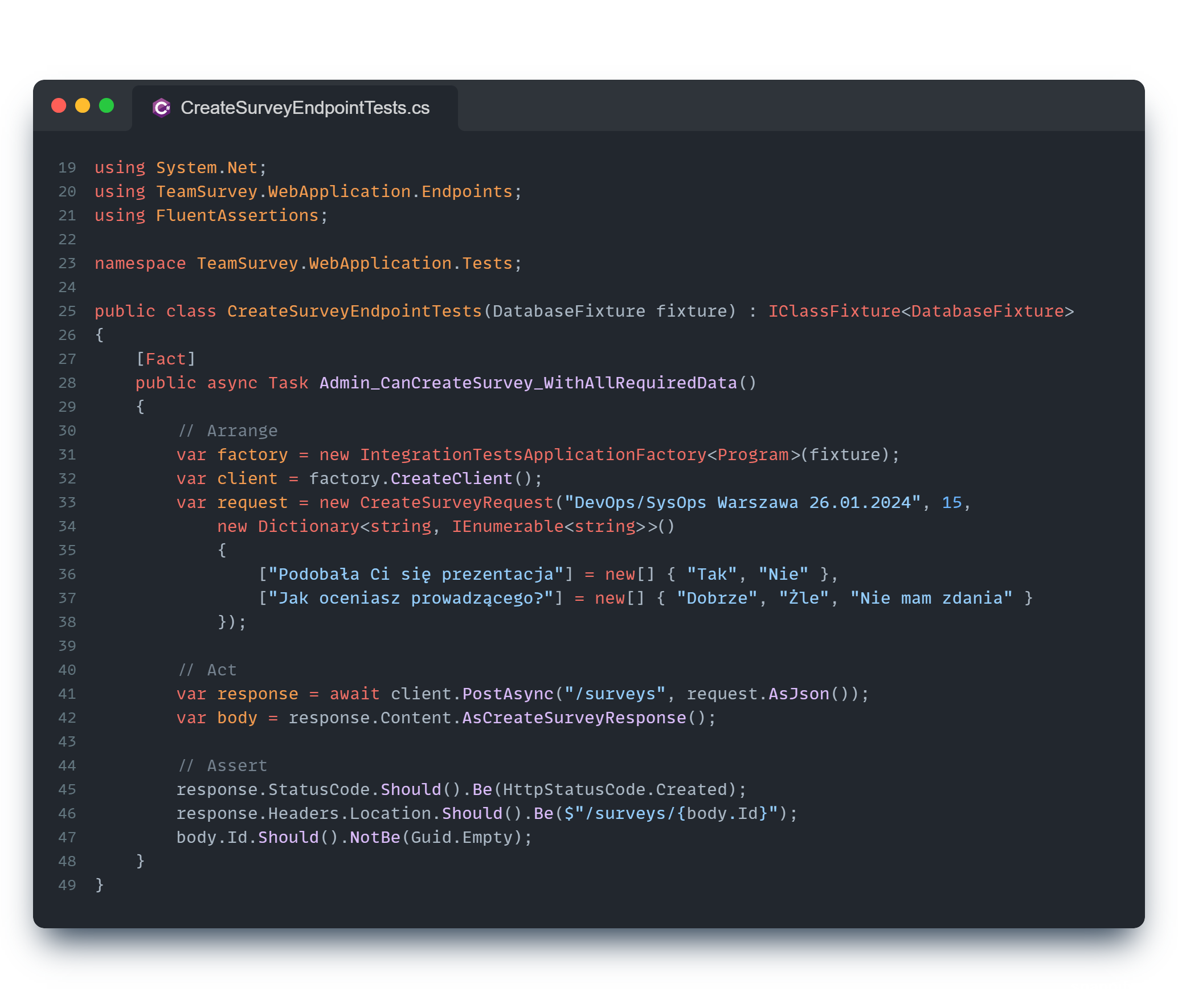 Testy integracyjne służą do zweryfikowania poprawności działania aplikacji wraz ze wszystkim komponentami technicznymi:
Uruchamiana jest instancja aplikacji.
Testowanie odbywa się przez wywołanie REST API.
Żądanie jest obsługiwane przez wszystkie warstwy aplikacji.
Dane są zapisywane w bazie danych.
Do przeprowadzenia testów integracyjnych potrzebna będzie instancja bazy danych.
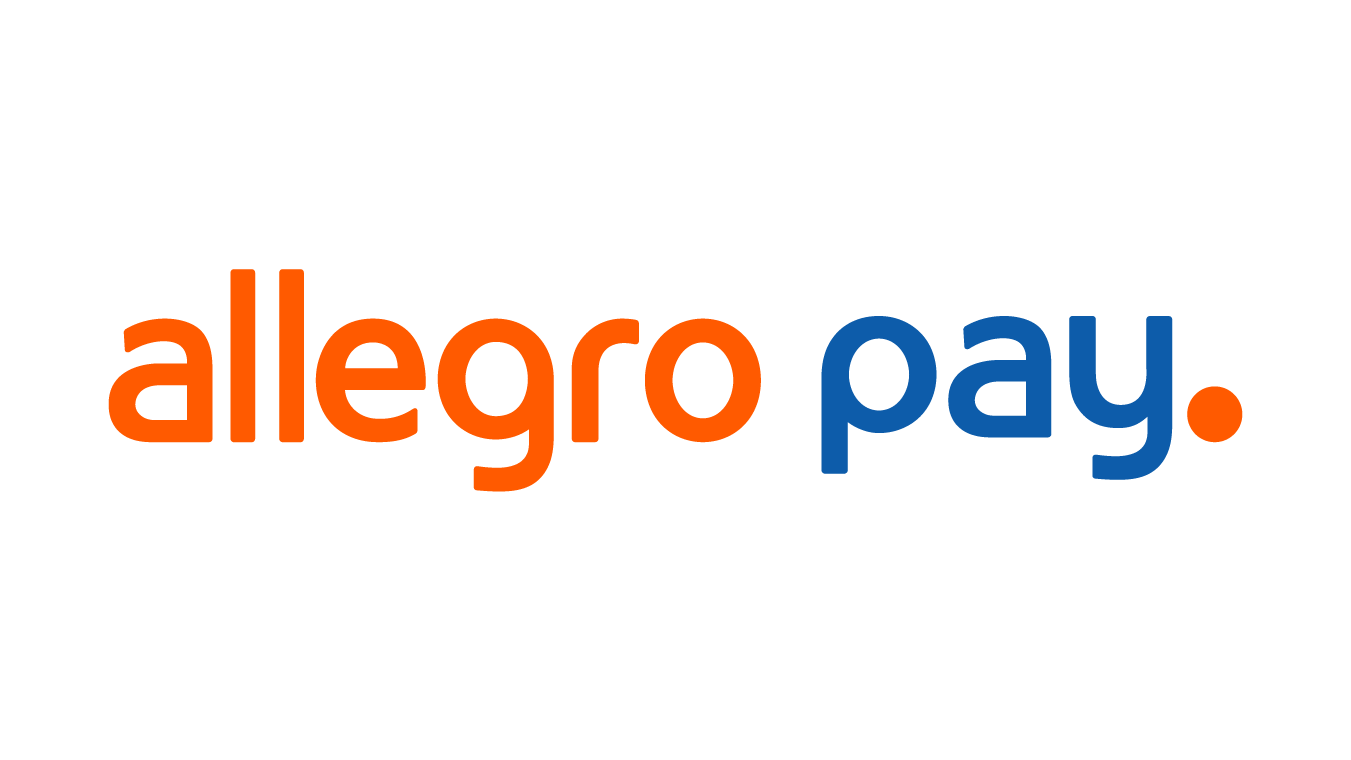 Test
24
Testy integracyjne – Baza danych
Dzięki paczce Testcontainers możemy uruchamiać kontenery Dockerowe z poziomu kodu w C#.
Możemy dowolnie sterować cyklem życia kontenera z poziomu kodu:
Uruchomić instancję bazy danych dla grupy testów.
Uruchomić instancję per każdy test (overkill).
Uruchamiać grupy testów sekwencyjnie tworząc nowe bazy danych (odpada czyszczenie danych testowych).
Na build serwerze potrzebny będzie Docker.
Jeśli uruchamiamy testy podczas budowania kontenera to potrzebne będą wyższe uprawnienia - privileged mode container.
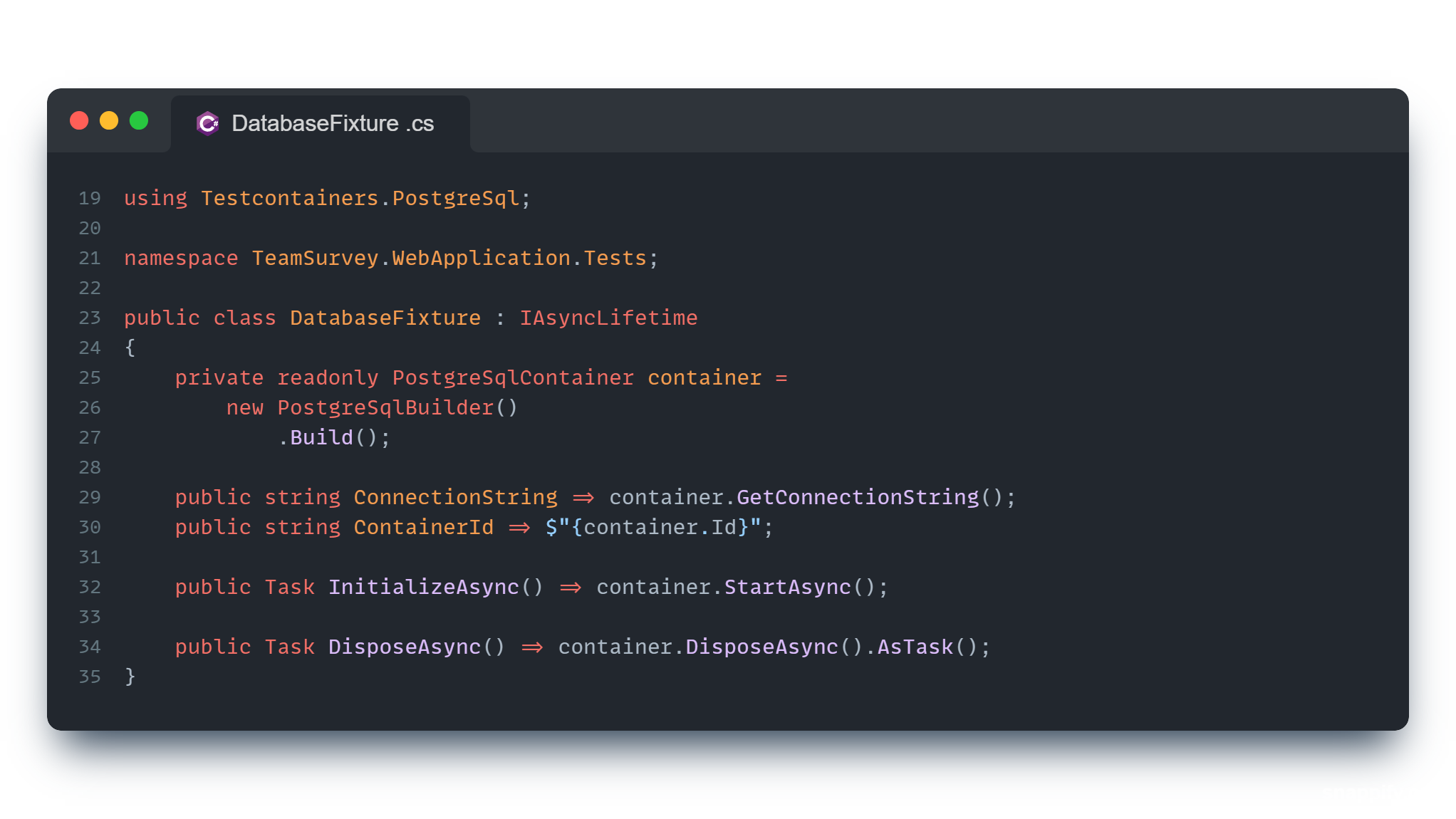 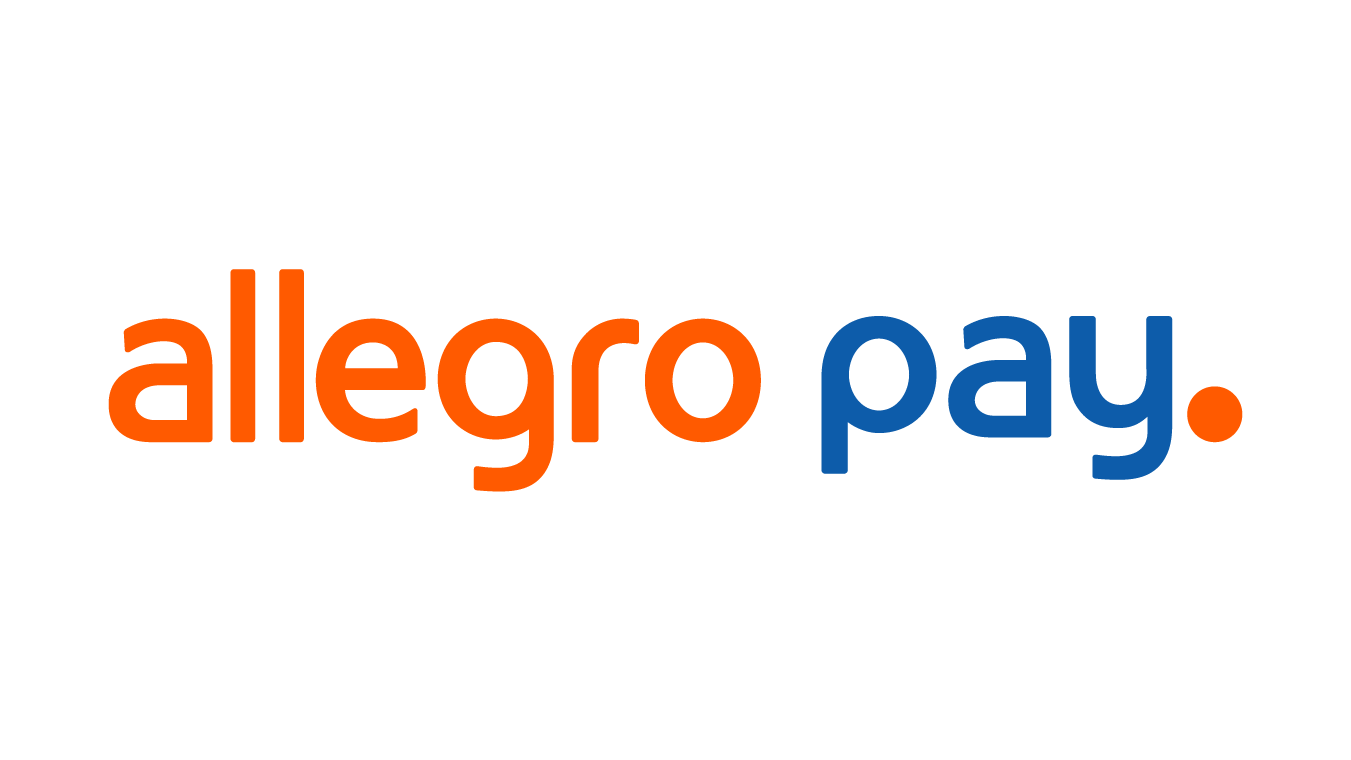 Test
25
Testy integracyjne – Baza danych inaczej
W ramach definicji pipeline’ow na np. GitLabi’ie możemy zdefiniować serwisy, które będą uruchamiane w trakcie wykonywania skryptu.
W przypadku budowania aplikacji w ramach multistage Dockerfile do uruchomienia zaleznosci w dodatkowych kontenerach potrzebny będzie dostęp do docker.sock.
Można użuć docker.sock hosta, ale w tym celu potrzebny będzie kontener docker:dind – Docker in Docker.
Konfigurację bazy danych można przekazać poprzez zmienne środowiskowe.
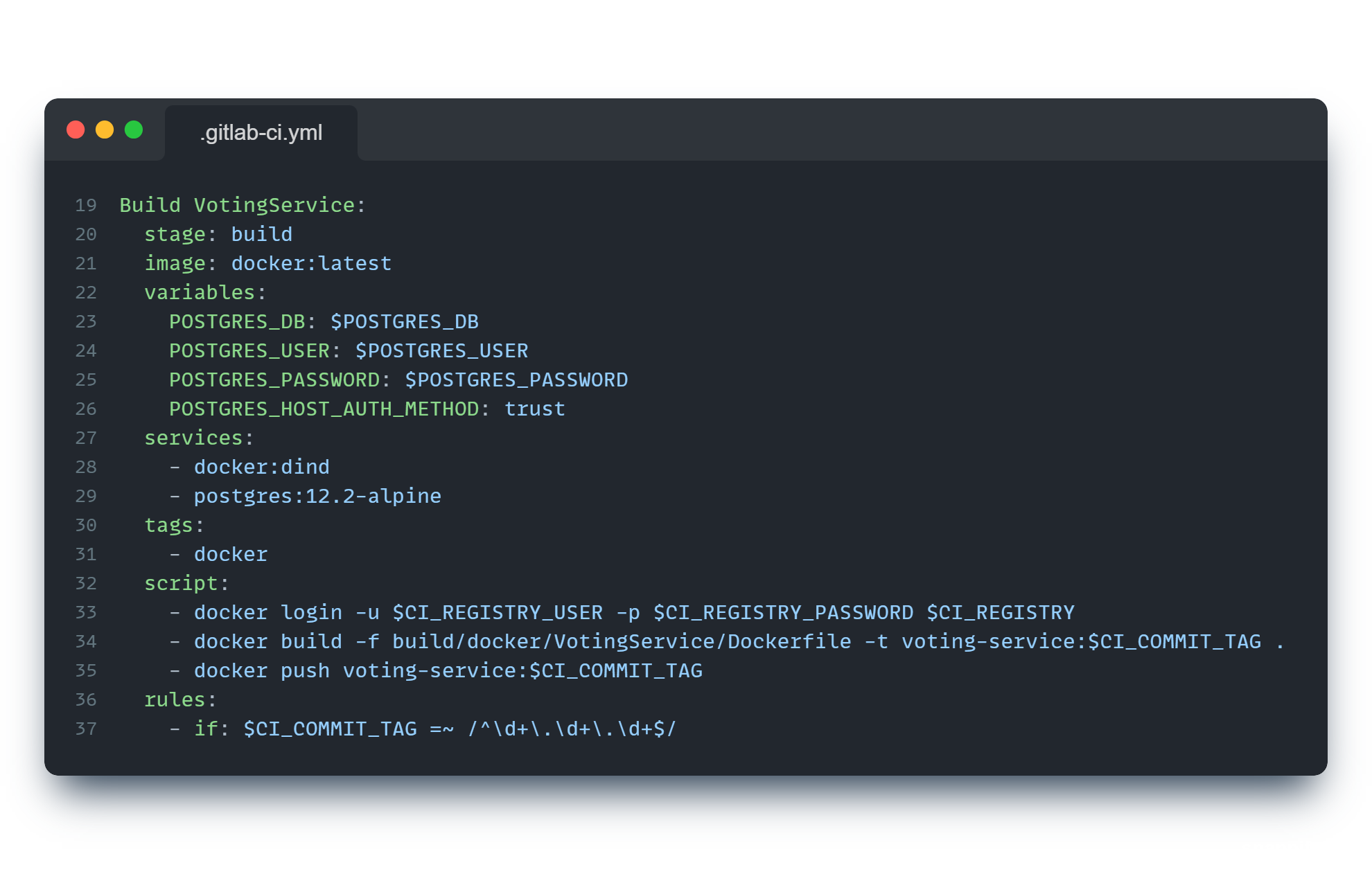 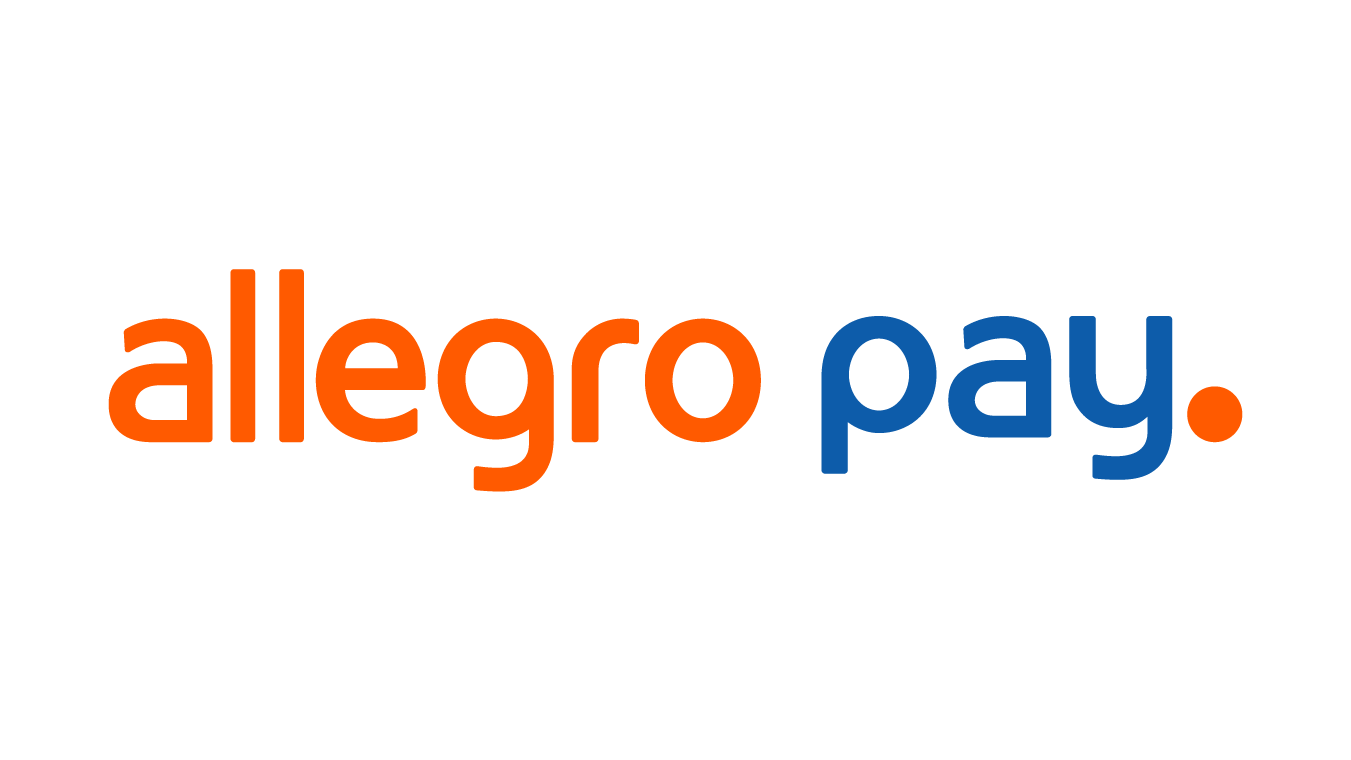 Test
26
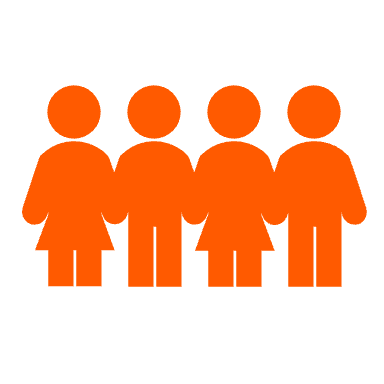 E2E
E2E Test runner
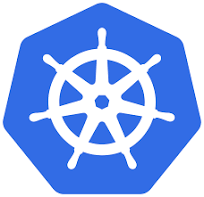 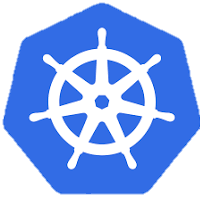 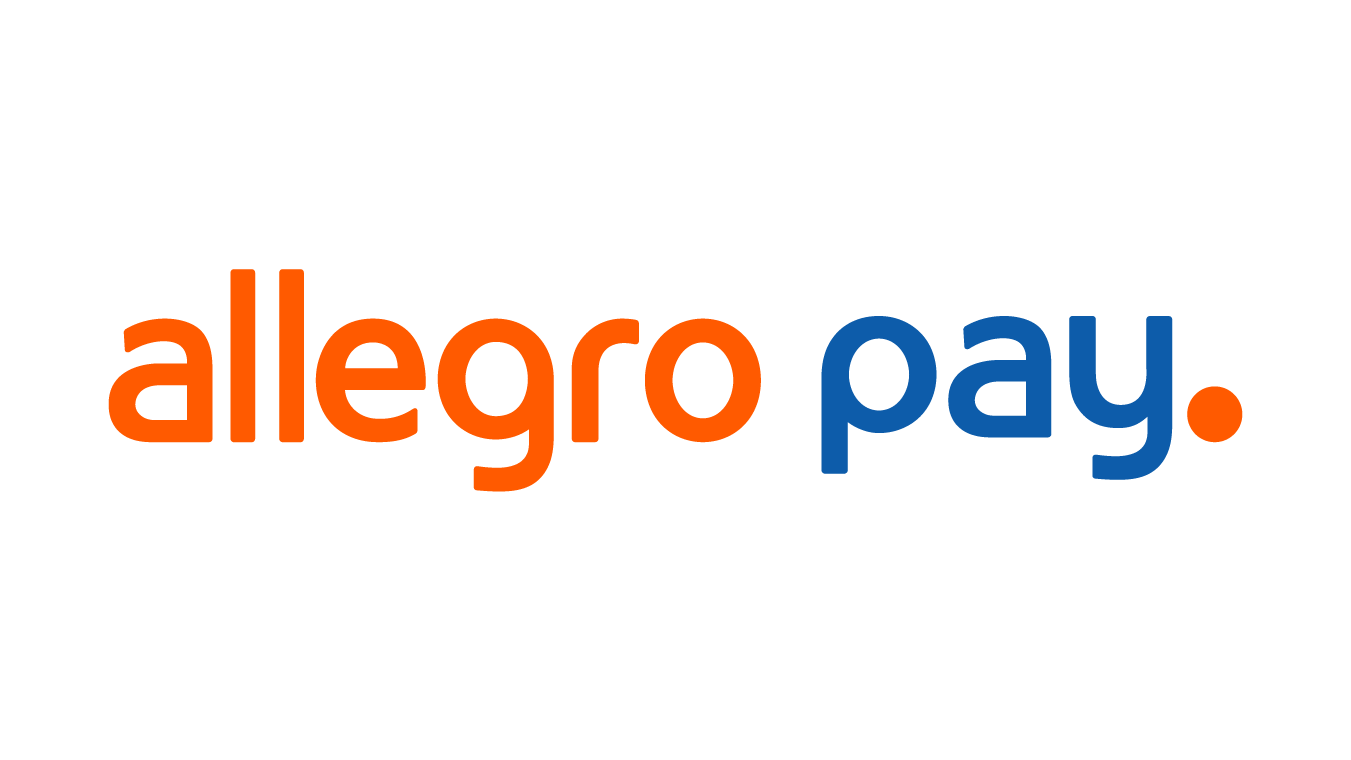 Środowisko produkcyjne
Środowisko testowe
27
Release & Deploy
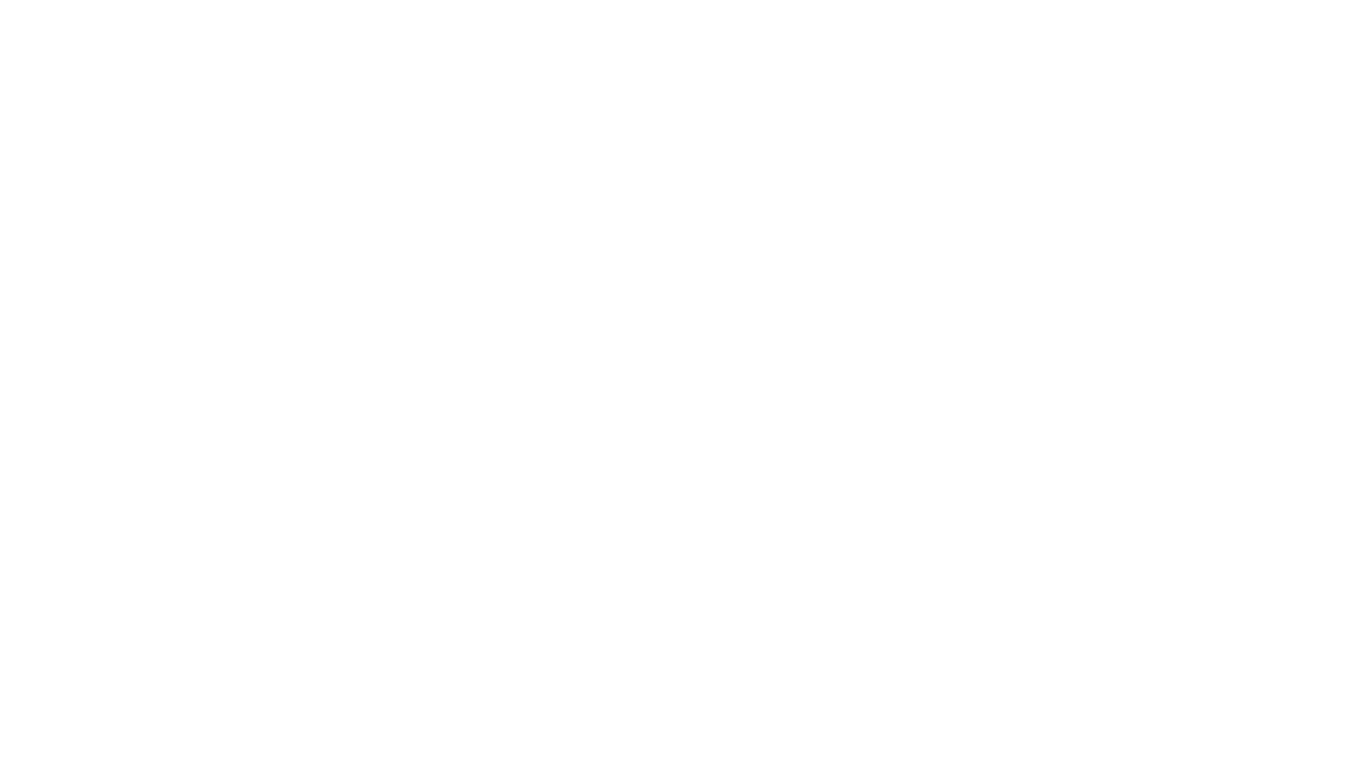 Release & Deploy
28
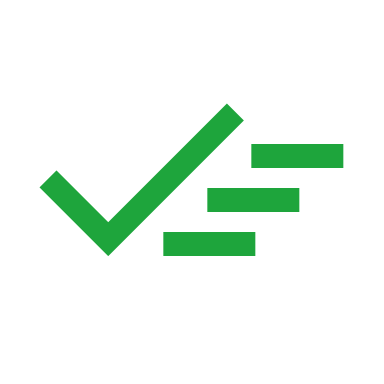 Deploy application
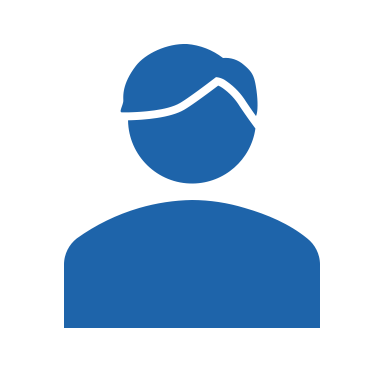 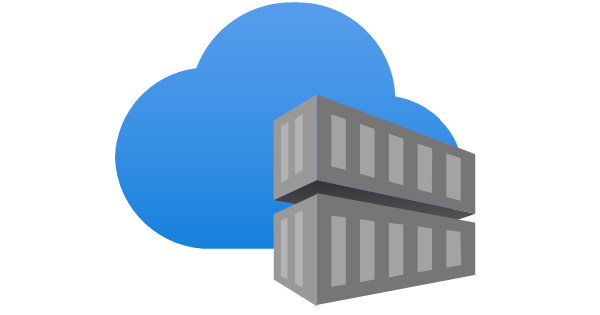 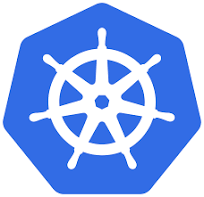 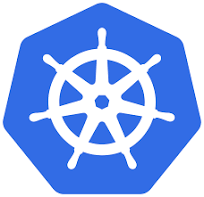 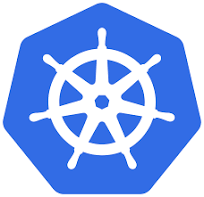 Pipeline
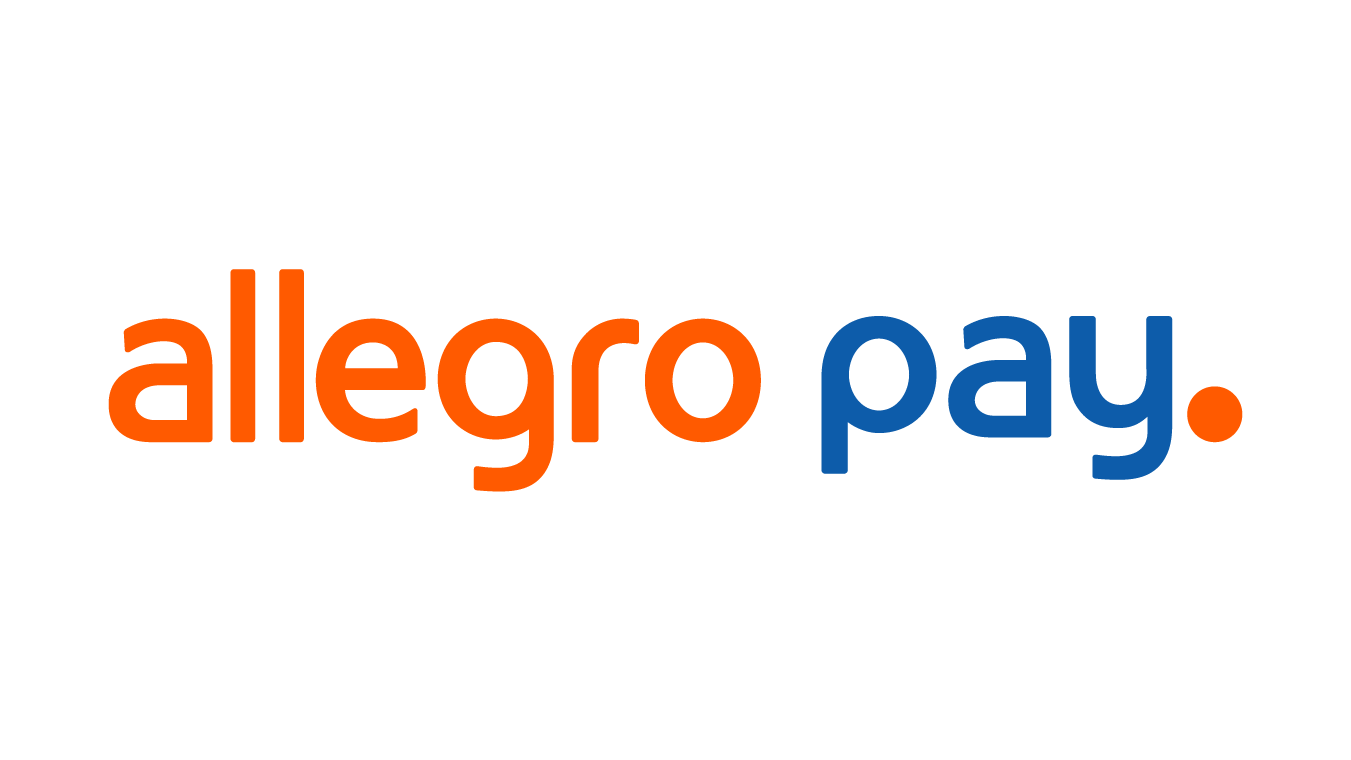 Release & Deploy
29
Plik deploymentu
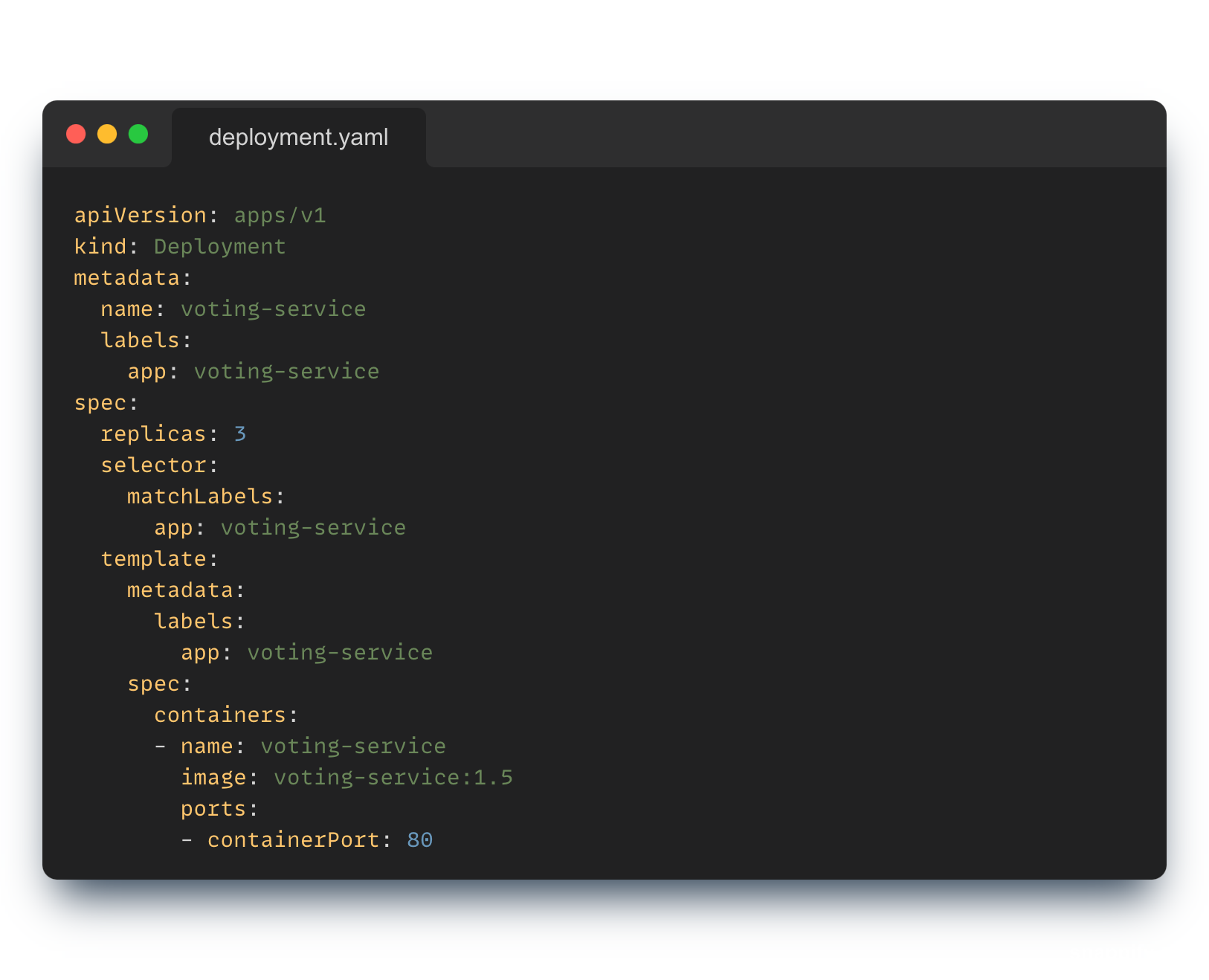 Definiujemy jaką aplikację chcemy uruchomić.
Definiujemy ile replik danej aplikacji potrzebujemy.
Możemy zdefiniować hooki k8s.
Możemy zdefiniować ograniczenia zasobów.
Możemy zdefiniować dostęp z zewnątrz klastra definiując serwis.
Możemy zdefiniować reguły Ingress.
I wiele wiele więcej…

Desired state management
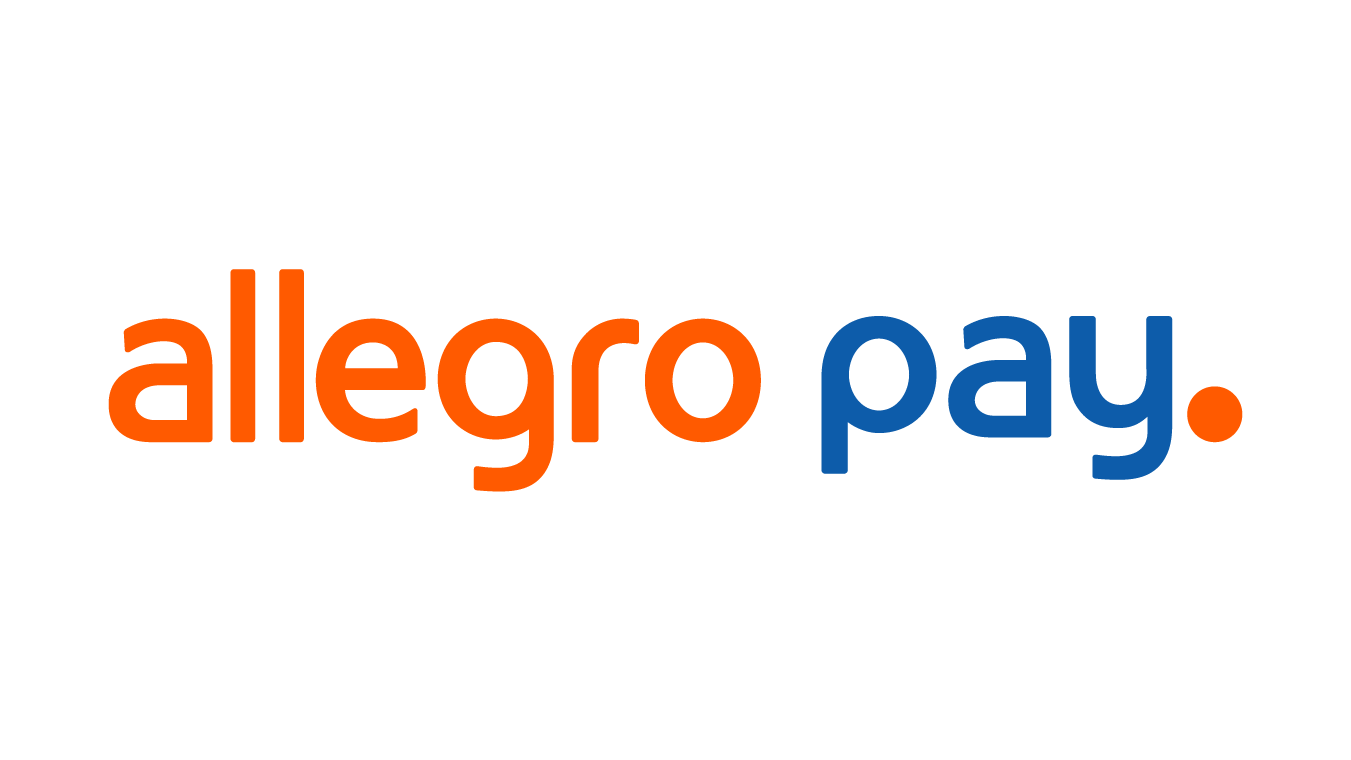 Release & Deploy
30
Jak poćwiczyć na projektach przygotowywanych na zajęciach?
Create and start environment
docker-compose up

Stop and destroy environment
docker-compose down

Restart environment
docker-compose restart

Start stopped environment
docker-compose start

Stop started environment
docker-compose stop
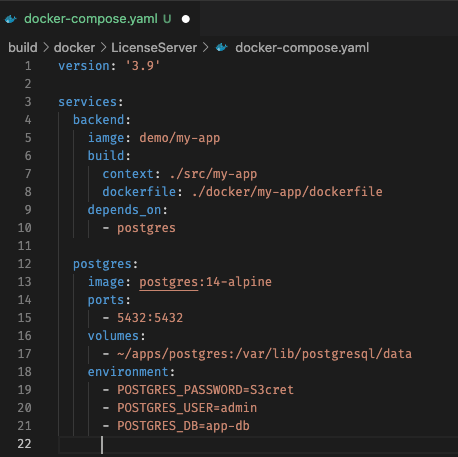 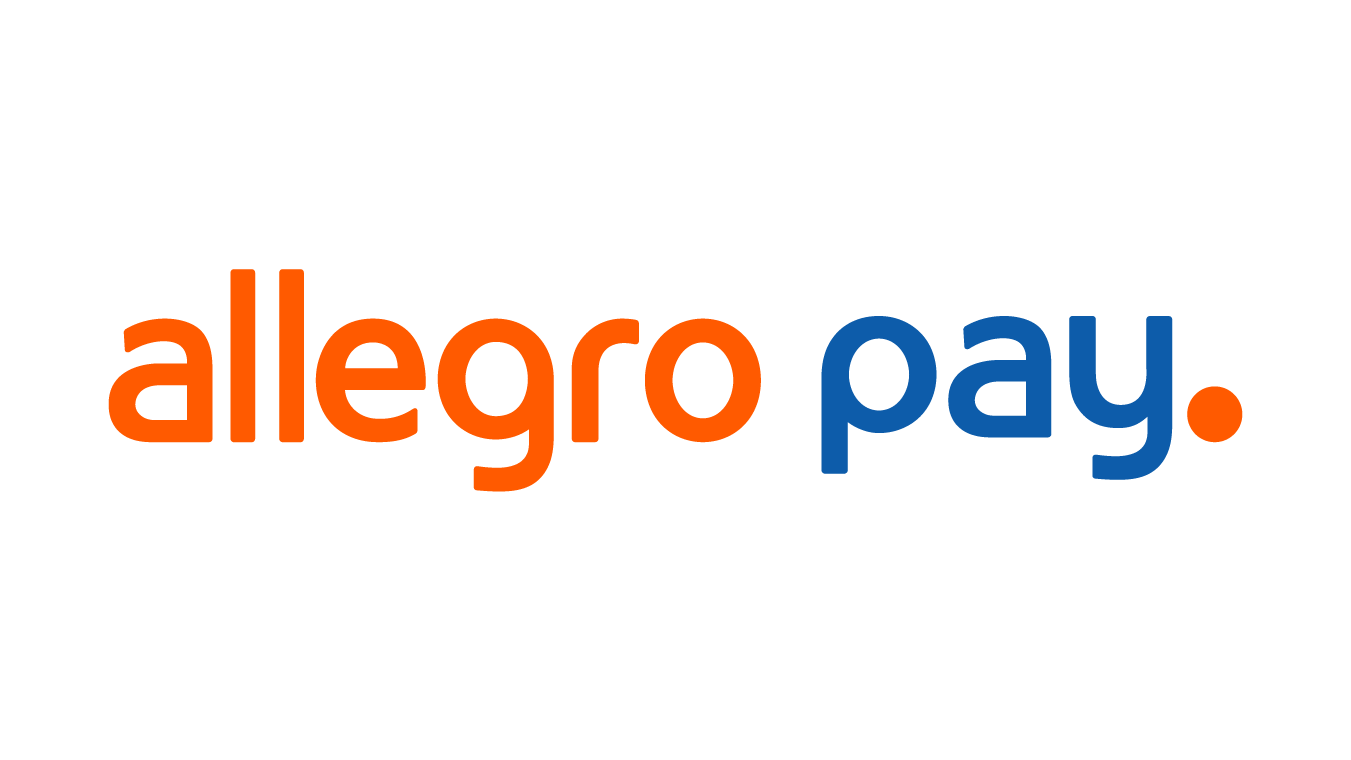 31
Działanie i monitoring
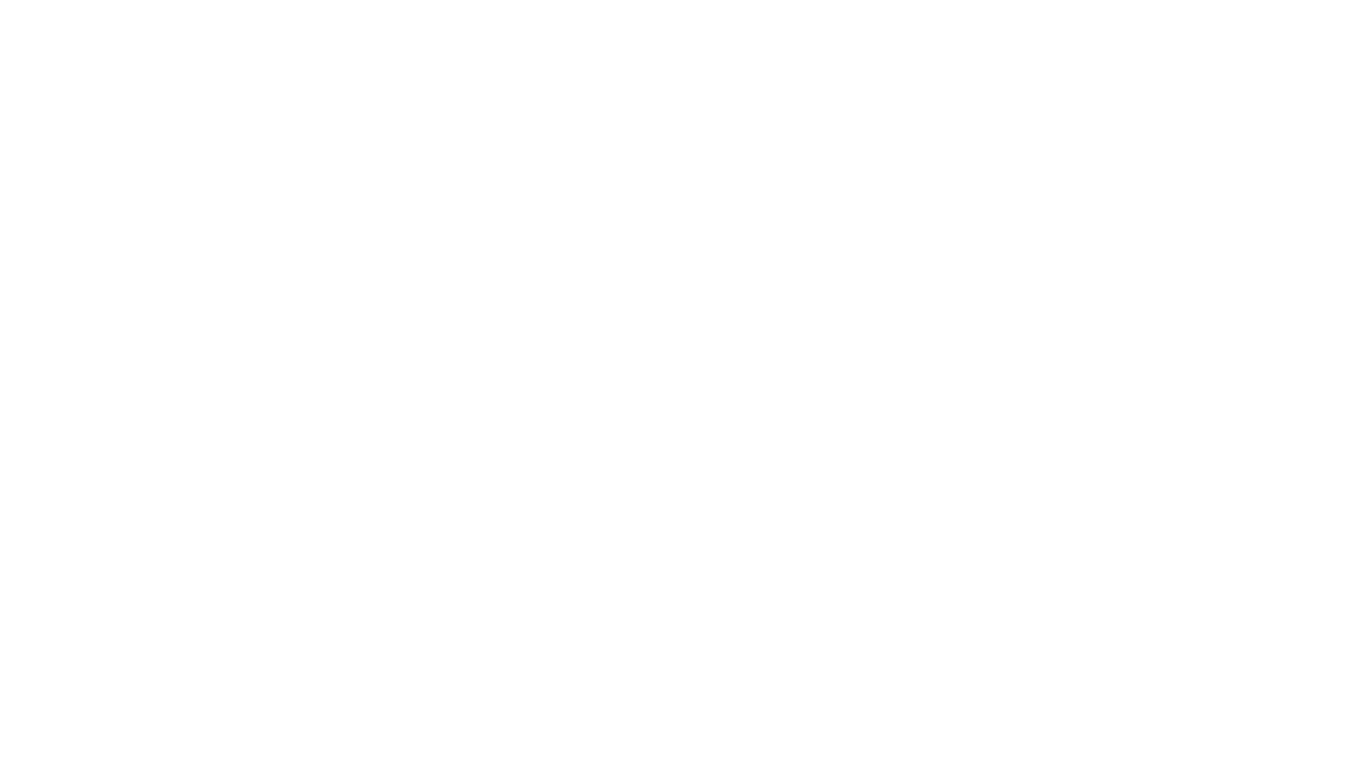 Działanie i monitoring
32
Uruchomienie aplikacji
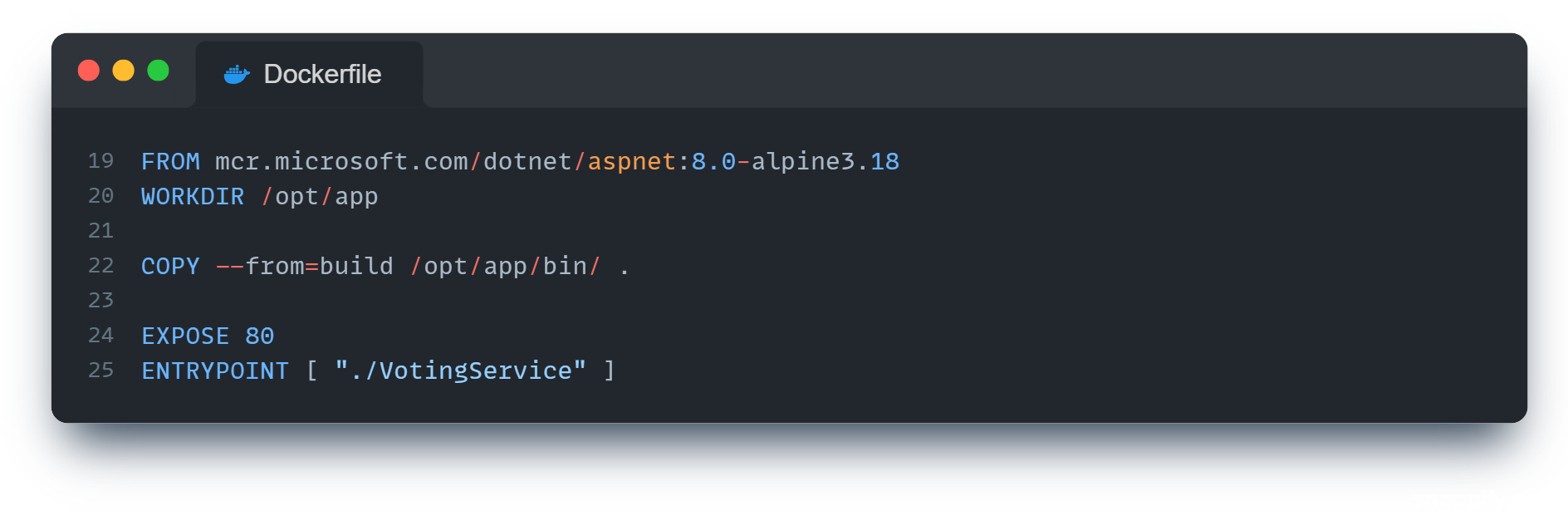 Wybór odpowiedniego obrazu bazowego.
Skopiowanie zbudowanej już wcześniej aplikacji.
--from=build – kopiujemy zbudowane artefakty z etapu budowania aplikacji.
Kontener użyty do budowania nie wpływa na rozmiar wynikowgo obrazu.
Uruchamiamy aplikację.
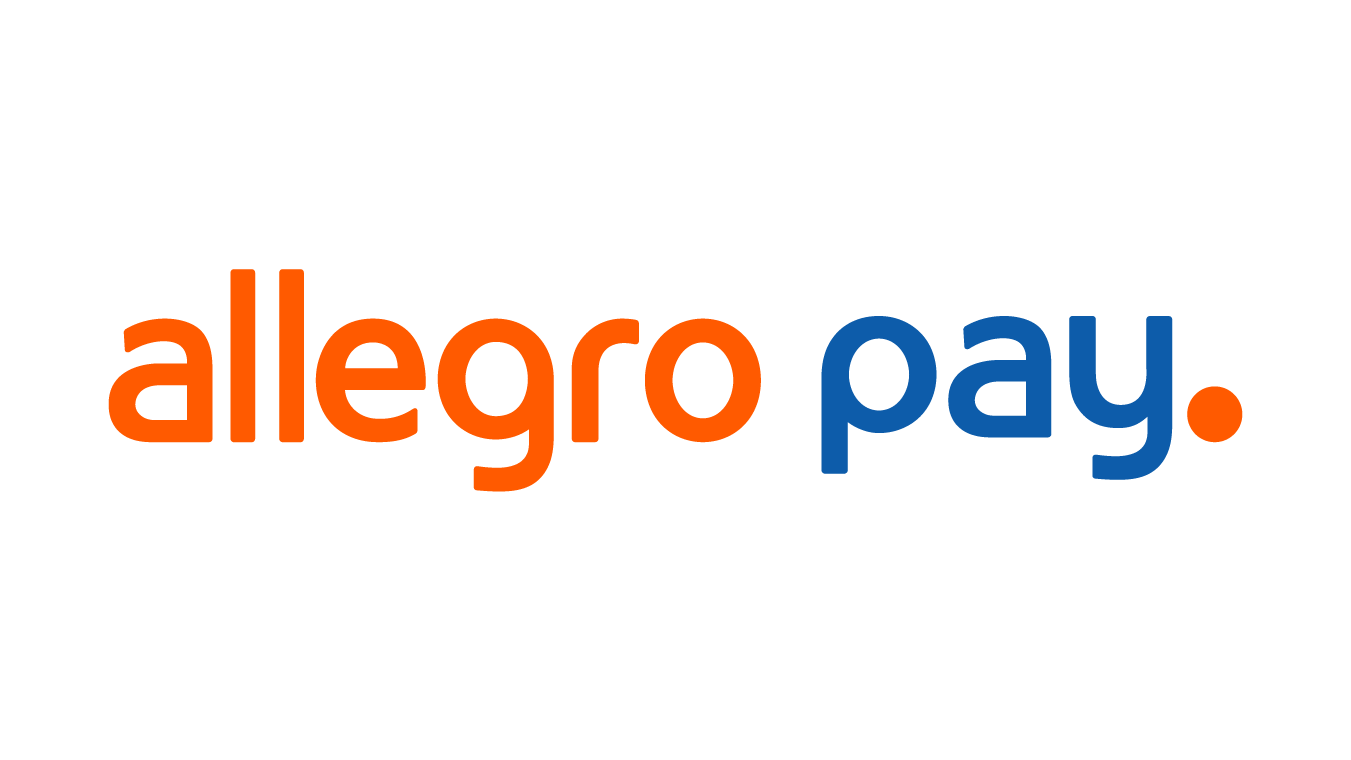 Działanie i monitoring
33
Integracja z Grafaną
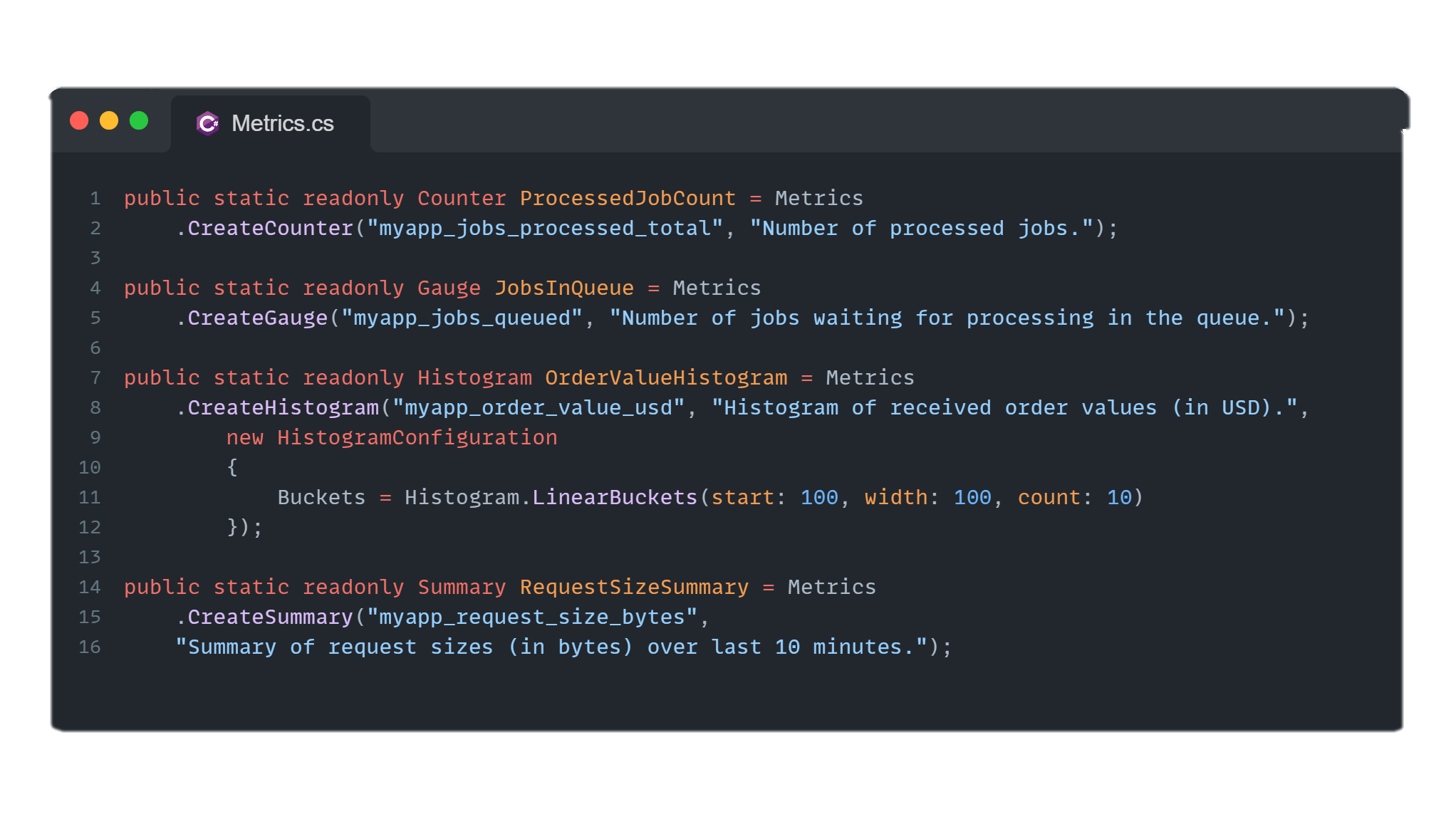 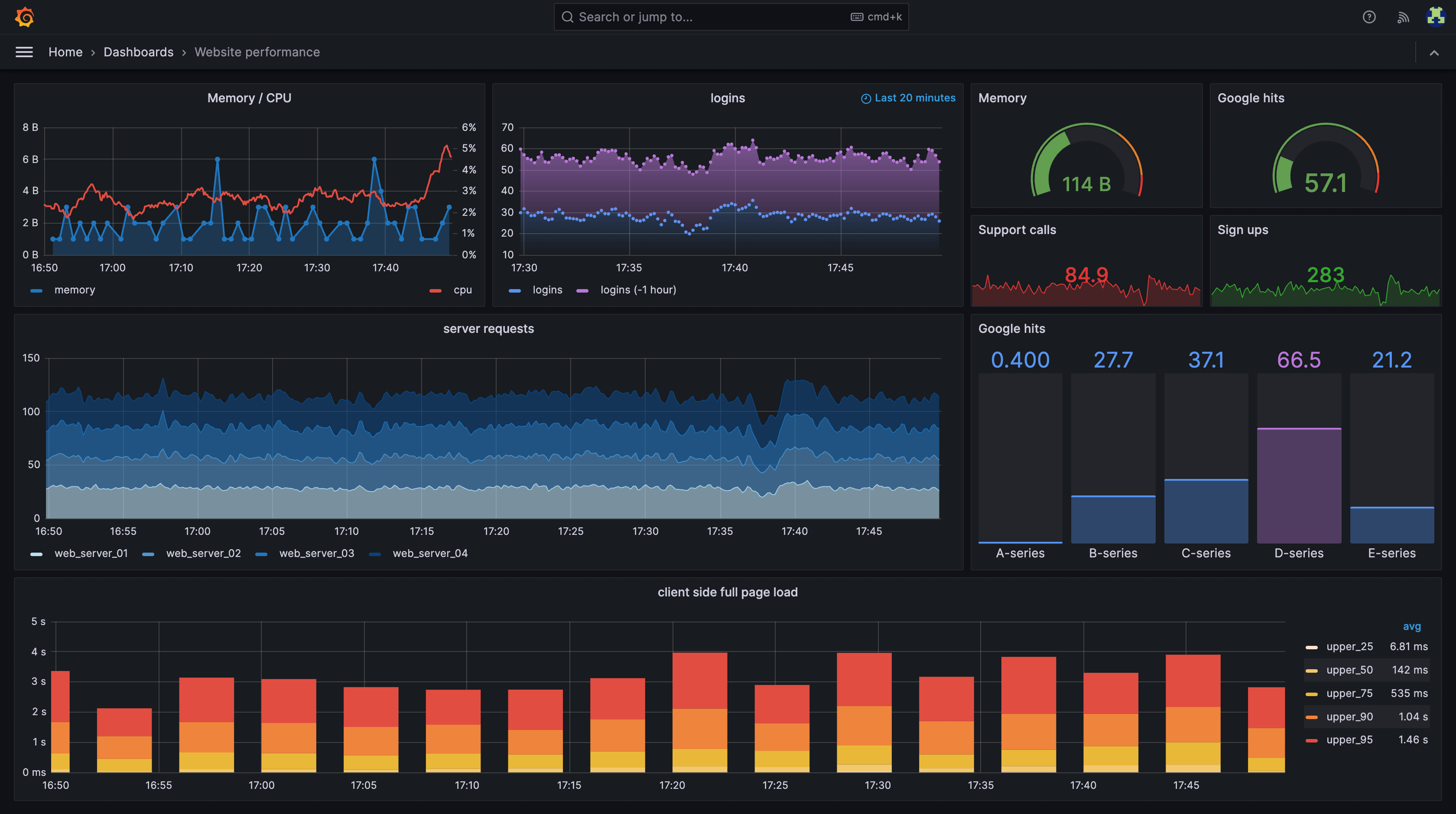 Źródło: https://grafana.com/grafana/
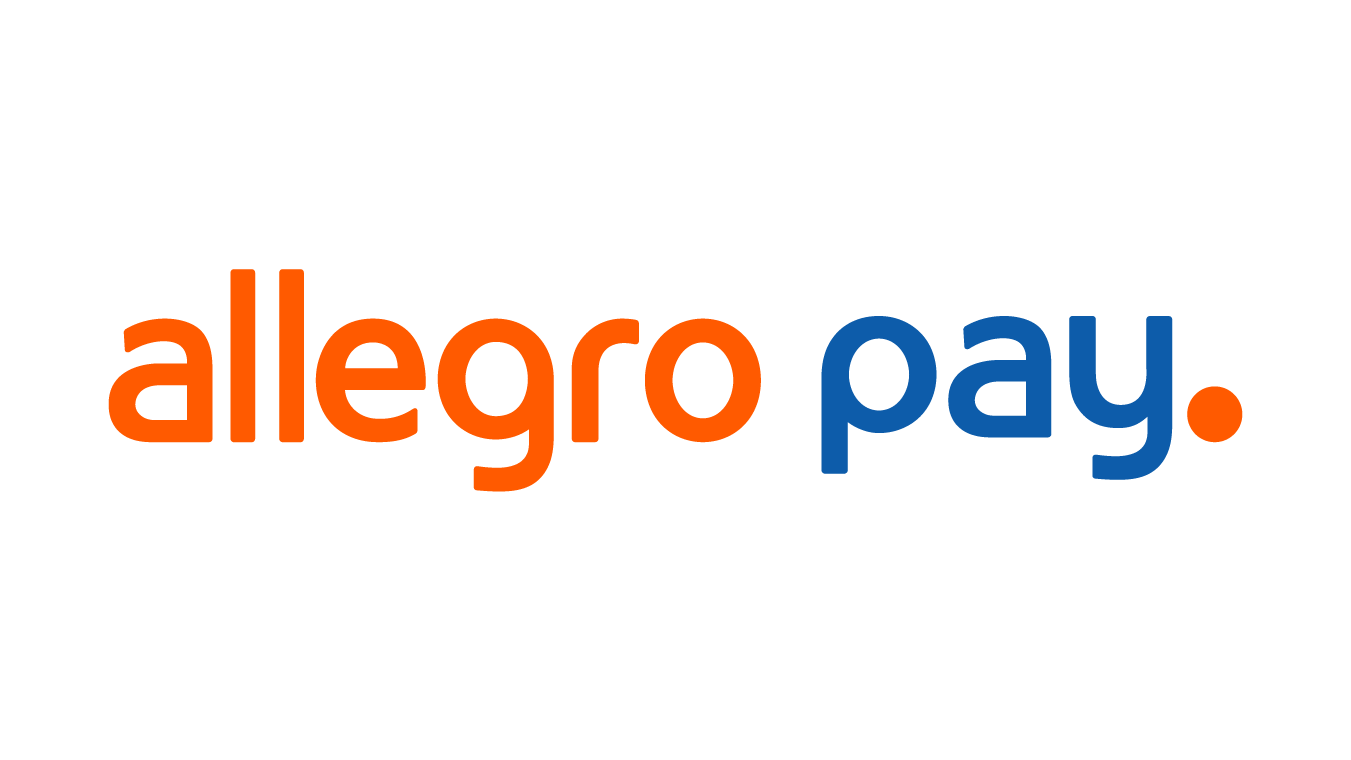 Działanie i monitoring
34
Liveness and Readiness probes
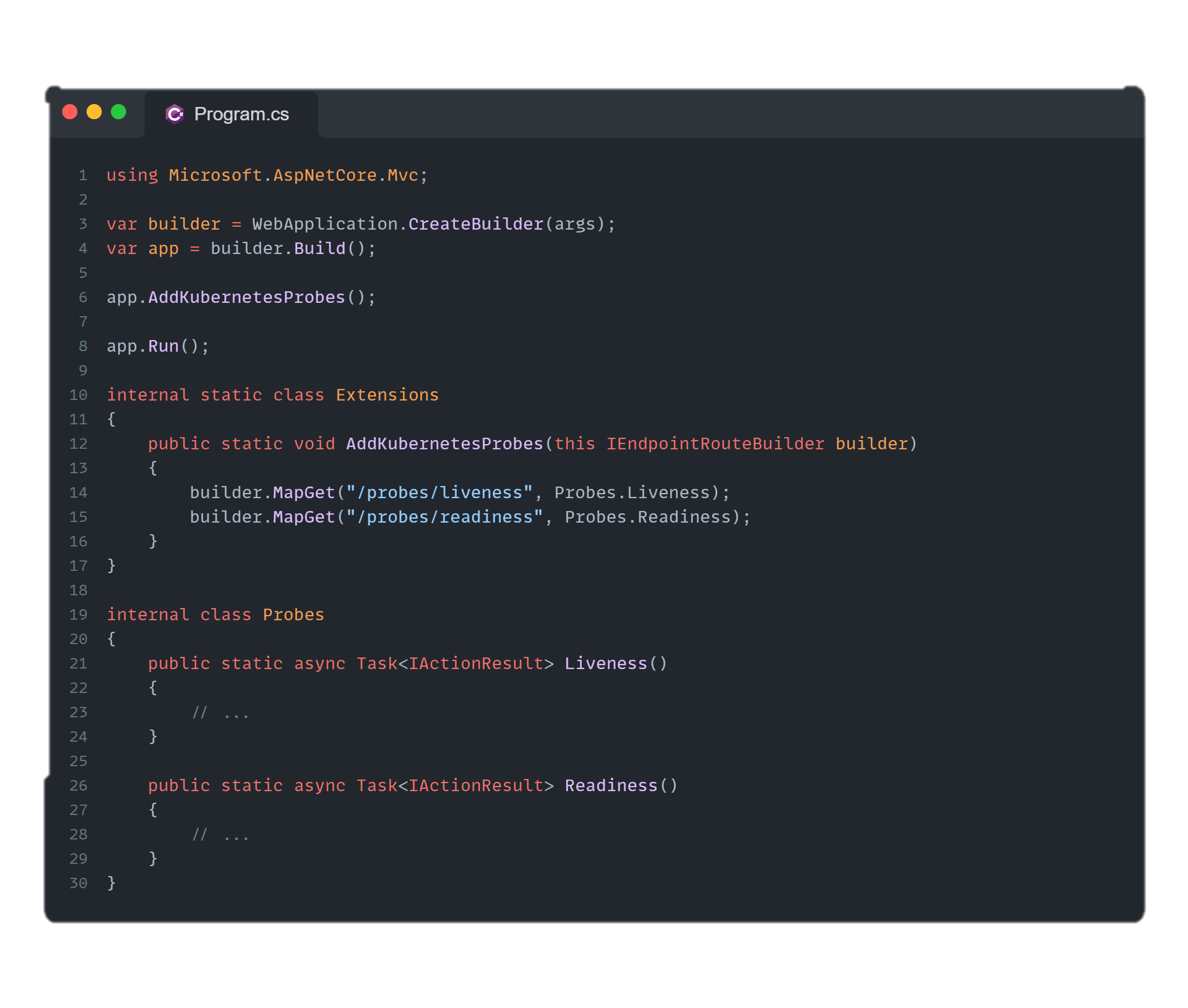 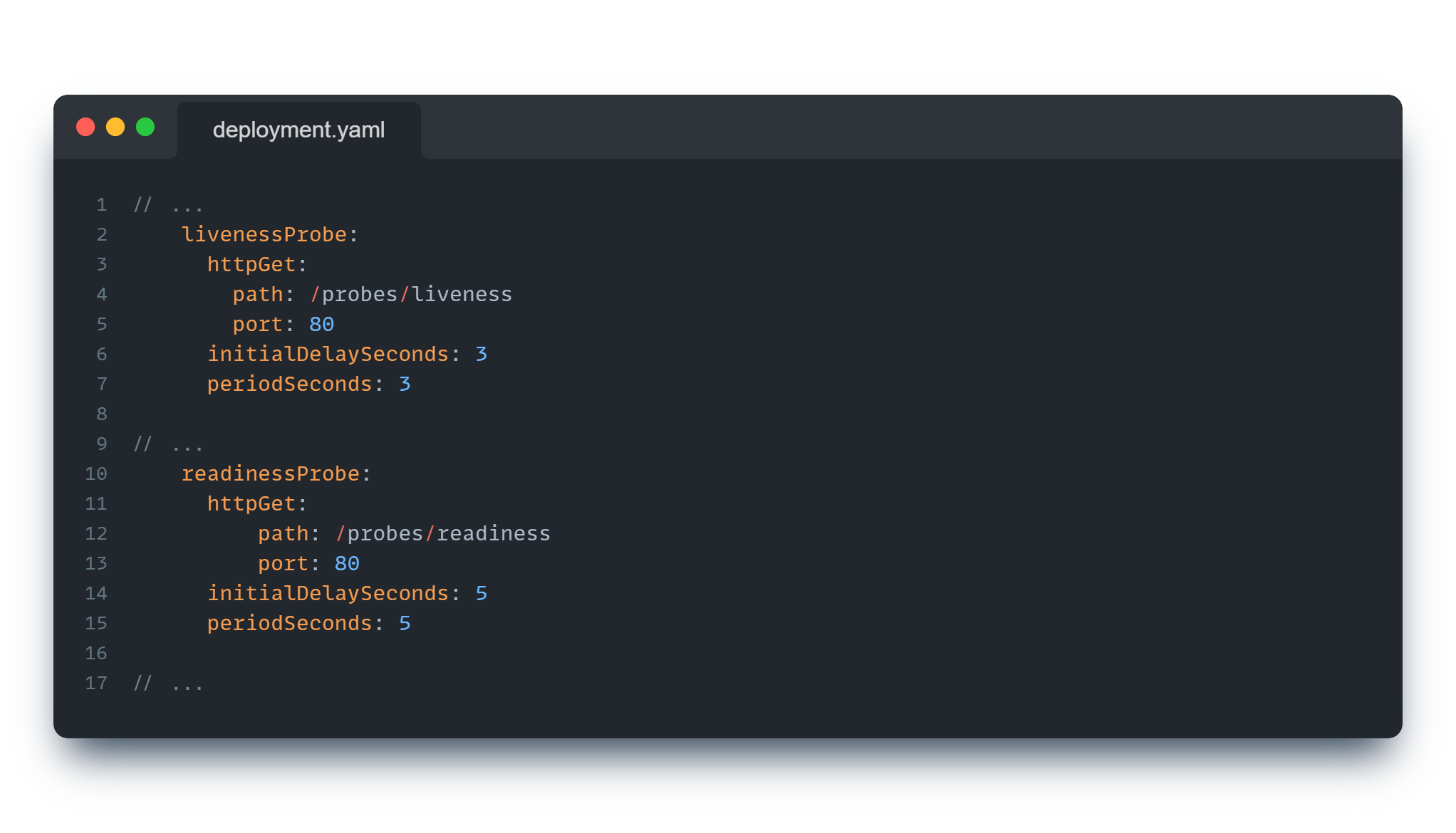 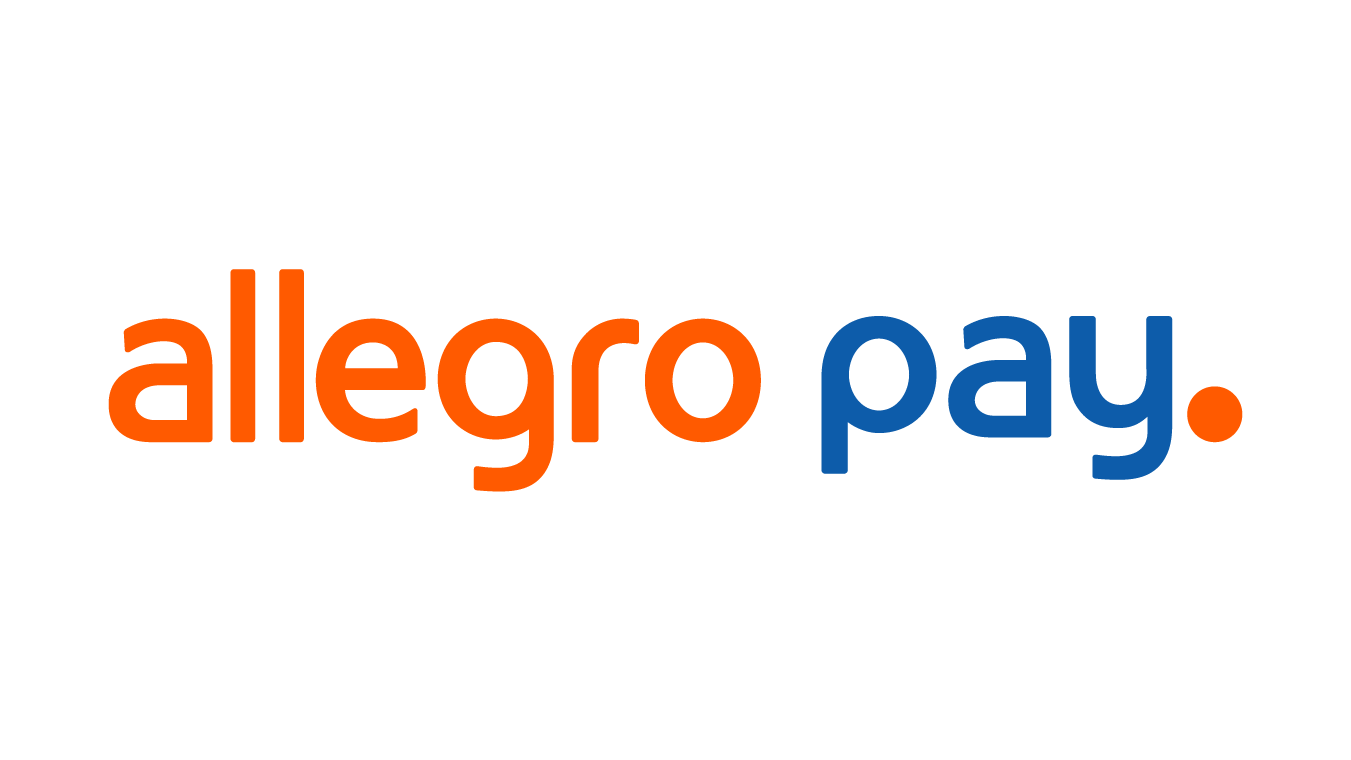 Links
35
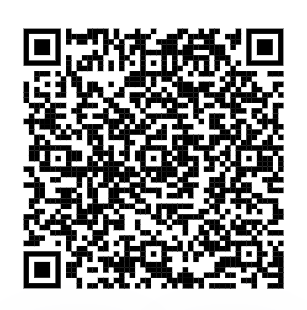 https://mateuszbryll.com/project/put-net-software-engineering-talks-2024/
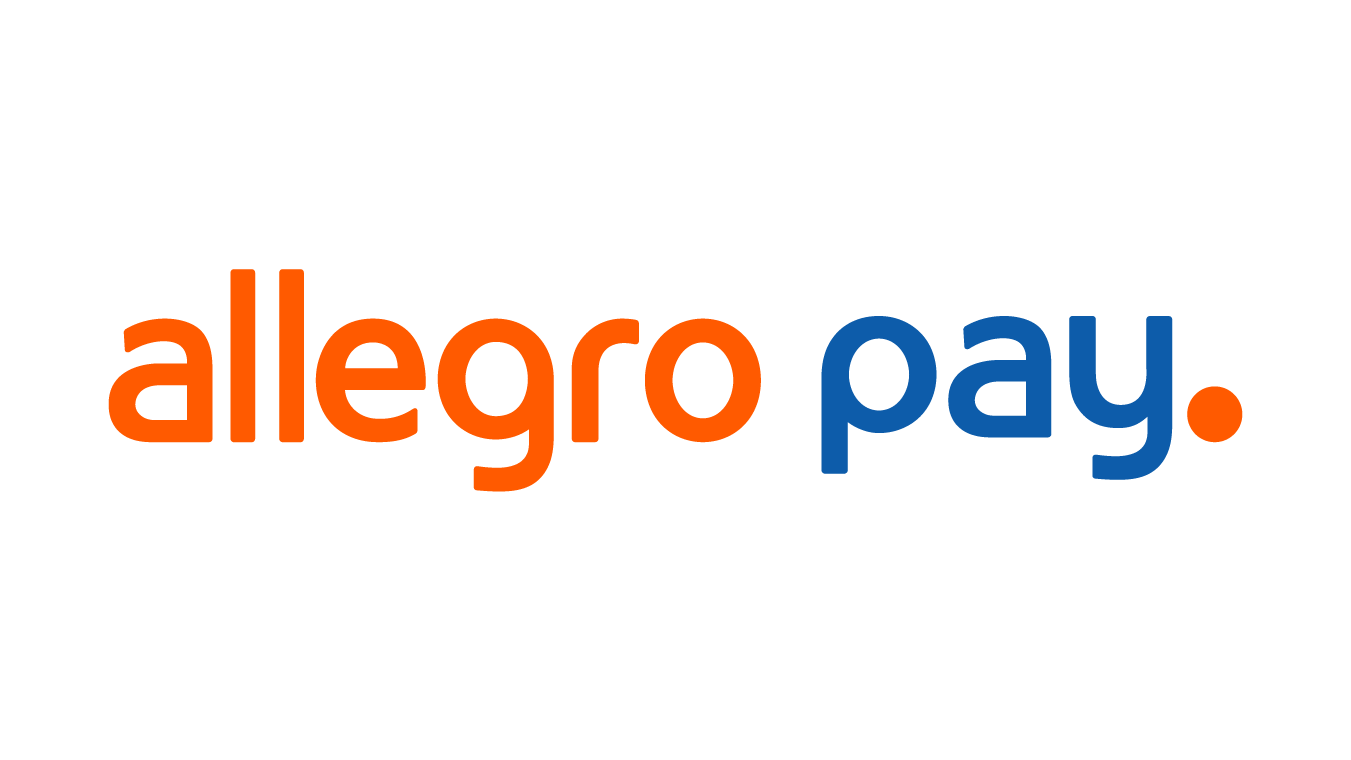 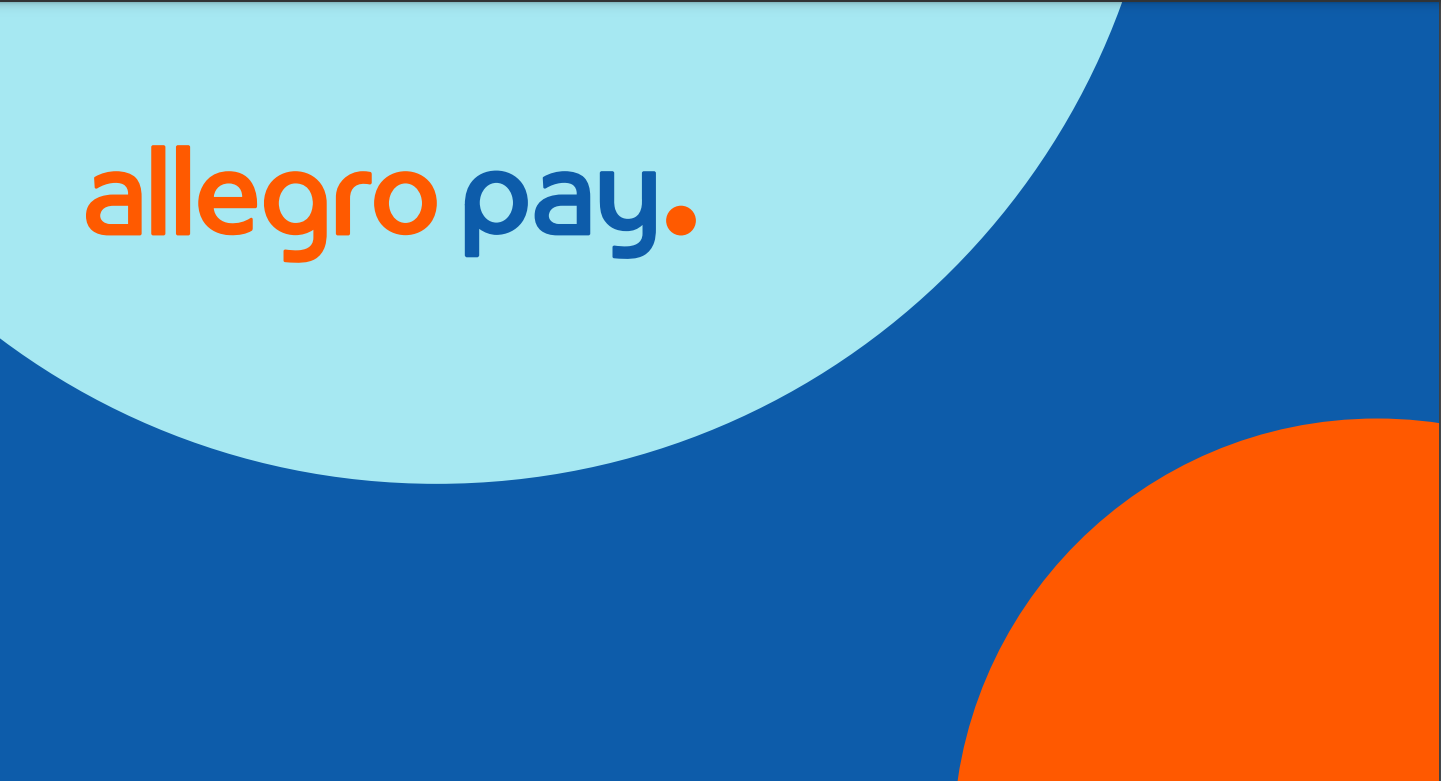 36
Dziękuję!